Comment utilizer le matériel de manipulation sur le theme de l’argent
Convient à toutes et à tous les élèves
Remarque spéciale à l’intention du personnel enseignant
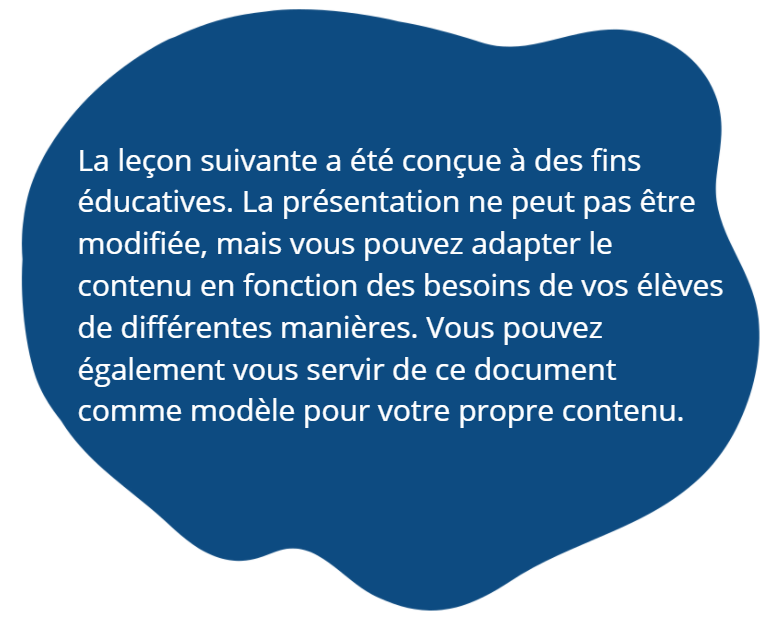 Matériel
Matériel de manipulation sur le thème de l’argent
Feuille de travail : tapis pour le matériel de manipulation
Instructions
Le personnel enseignant ou le parent fournit le matériel de manipulation de l'argent. 
Distribuez le tapis pour le matériel de manipulation à chaque élève ou groupe.
Suivez la séance d’apprentissage et aidez les élèves à comprendre que les dollars sont placés à gauche de la virgule (côté bleu) et les cents, à droite de la virgule (côté jaune).
En utilisant le matériel de manipulation, les élèves peuvent représenter une valeur monétaire de différentes façons.
Dollars
Cents
______ , ______ $
X`
Sur votre tapis, montrez…
Cents
Dollars
2  ,  00 $
X`
Sur votre tapis, montrez…
Cents
Dollars
2  ,  00 $
X`
Sur votre tapis, montrez…
Cents
Dollars
2  ,  00 $
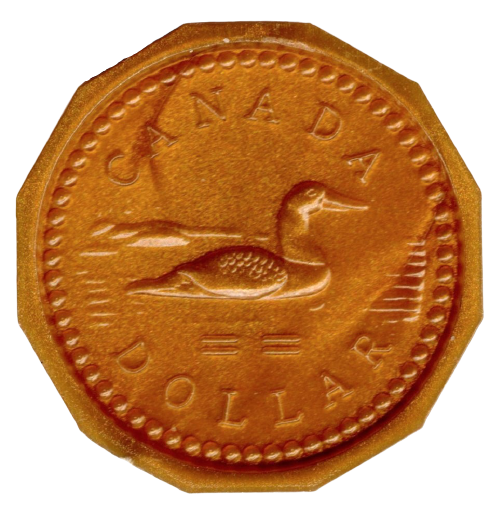 Peux-tu penser à une autre façon de représenter cette valeur?
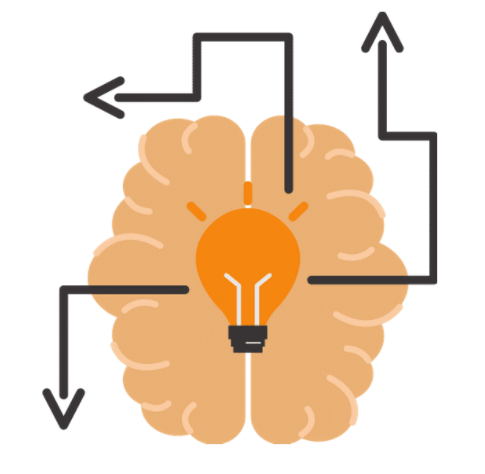 X`
Sur votre tapis, montrez…
Cents
Dollars
3  ,  00 $
X`
Sur votre tapis, montrez…
Cents
Dollars
3  ,  00 $
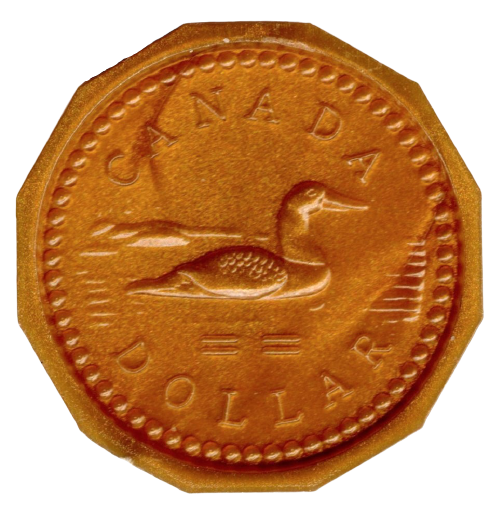 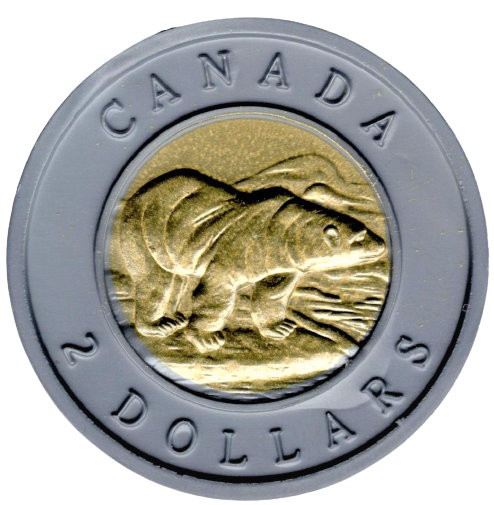 X`
Sur votre tapis, montrez…
Cents
Dollars
3  ,  00 $
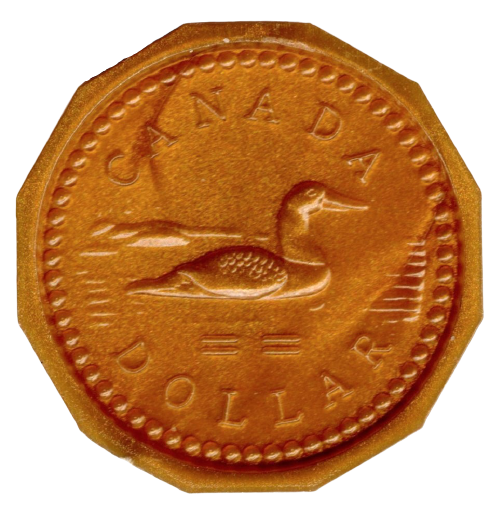 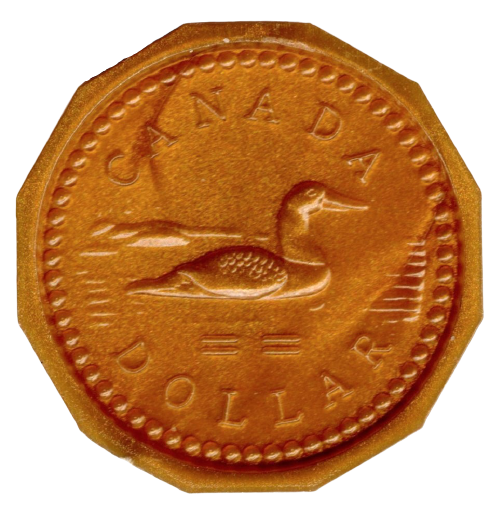 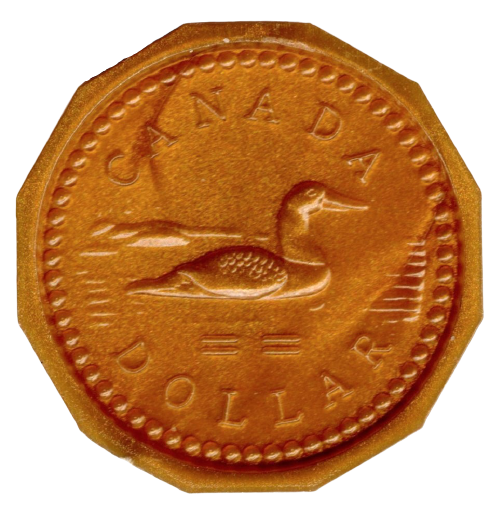 Peux-tu penser à une autre façon de représenter cette valeur?
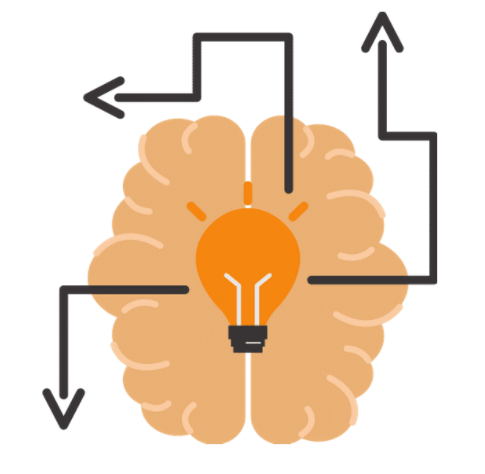 X`
Sur votre tapis, montrez…
Cents
Dollars
1  ,  25 $
X`
Sur votre tapis, montrez…
Cents
Dollars
1  ,  25 $
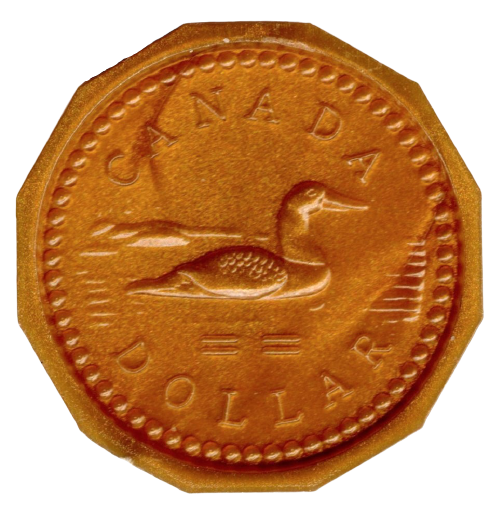 X`
Sur votre tapis, montrez…
Cents
Dollars
1  ,  25 $
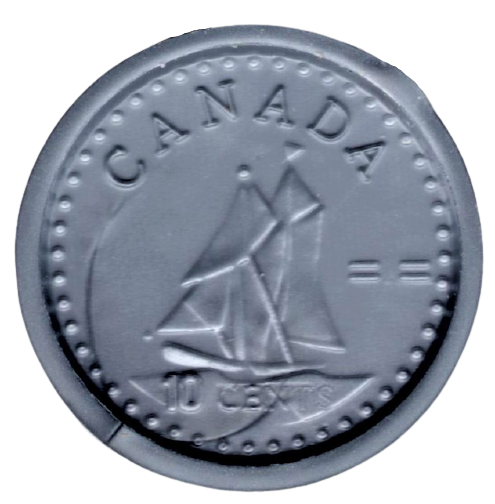 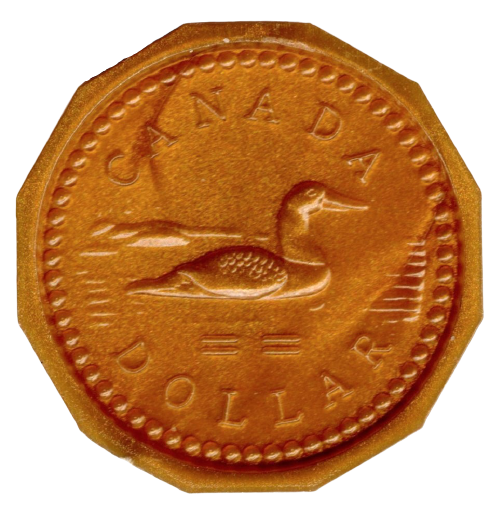 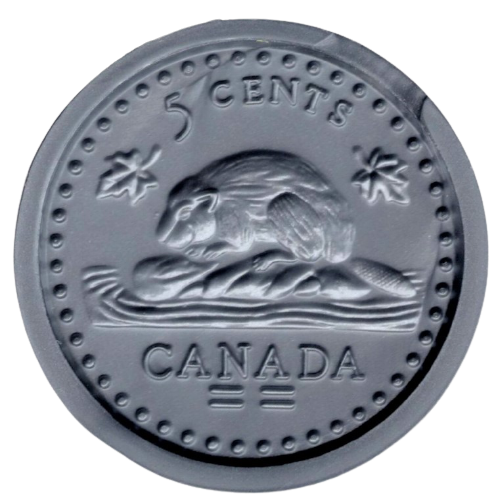 Peux-tu penser à une autre façon de représenter cette valeur?
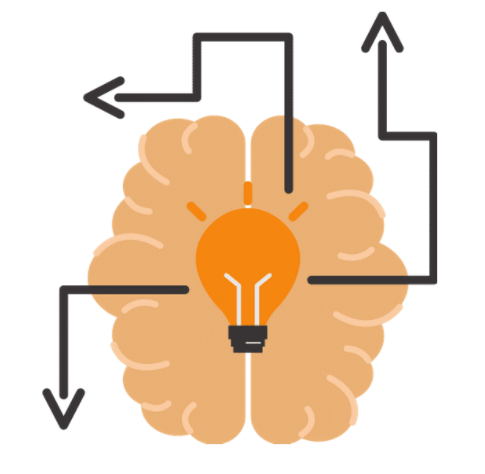 X`
Sur votre tapis, montrez…
Cents
Dollars
1  ,  30 $
X`
Sur votre tapis, montrez…
Cents
Dollars
1  ,  30 $
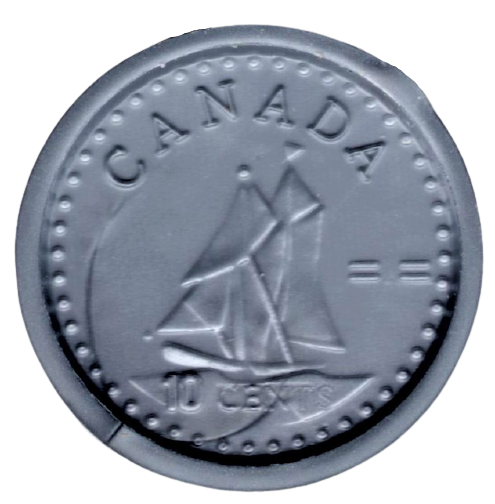 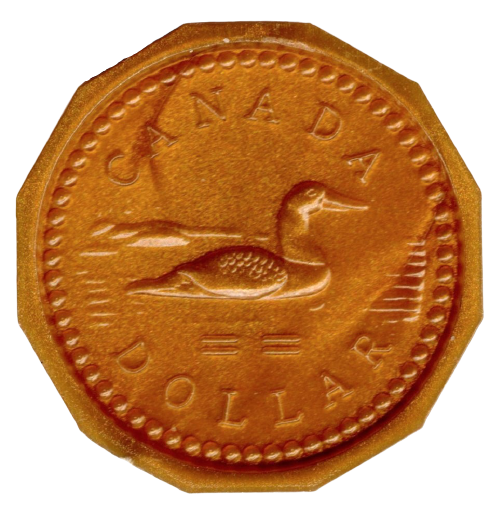 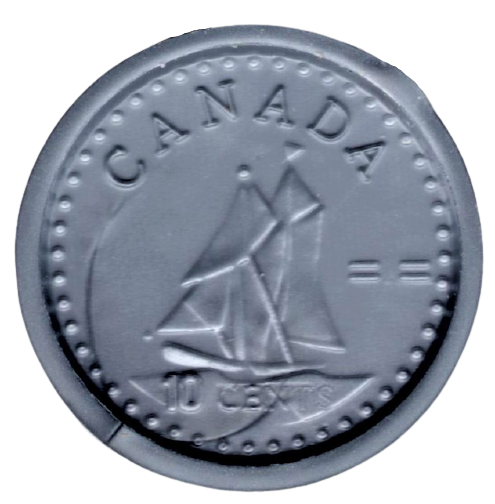 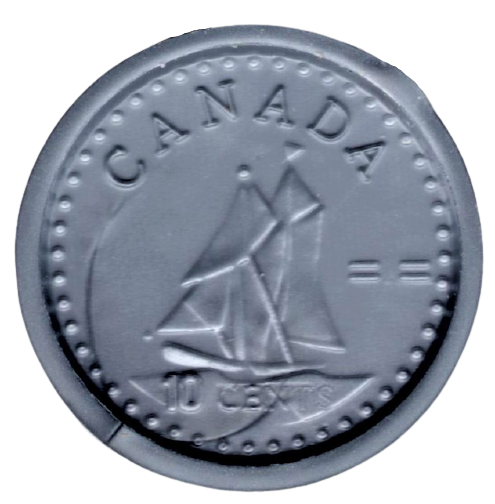 X`
Sur votre tapis, montrez…
Cents
Dollars
1  ,  30 $
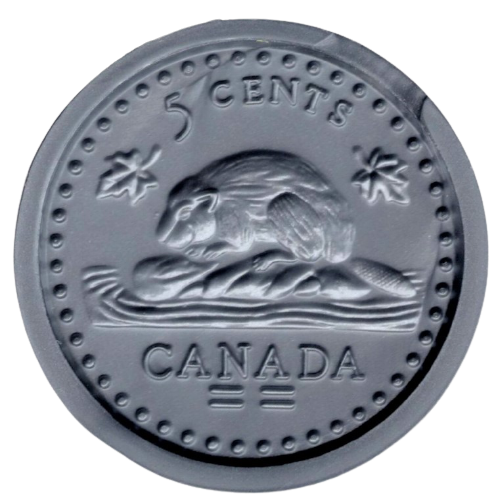 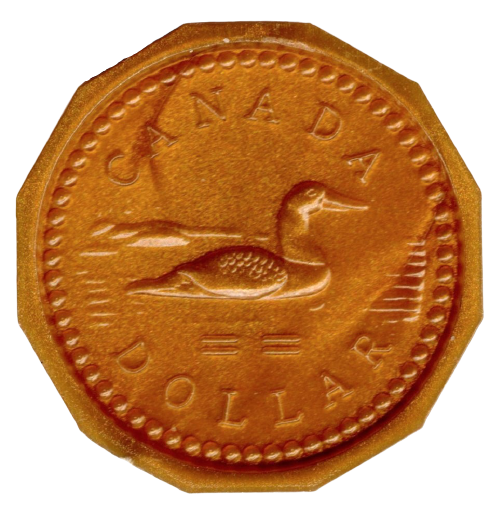 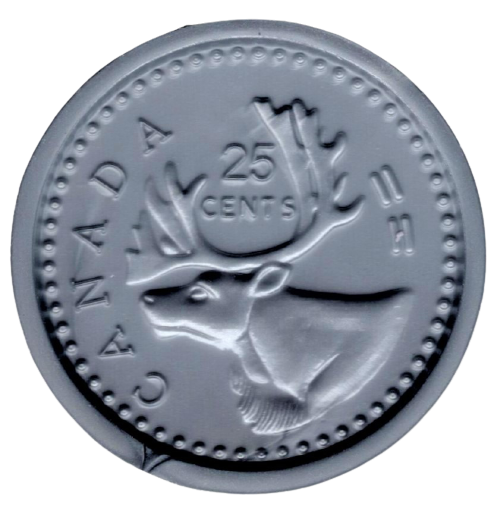 X`
Sur votre tapis, montrez…
Cents
Dollars
2  ,  15 $
X`
Sur votre tapis, montrez…
Cents
Dollars
2  ,  15 $
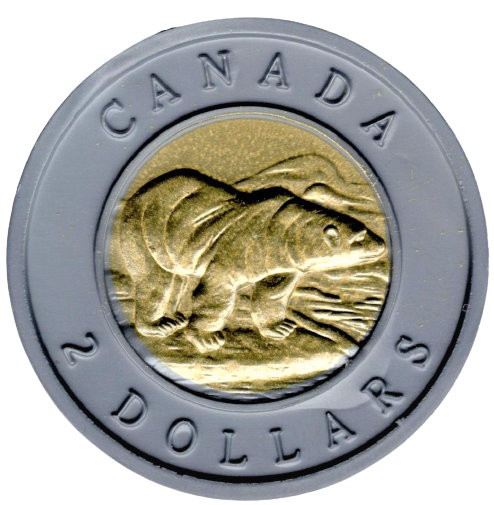 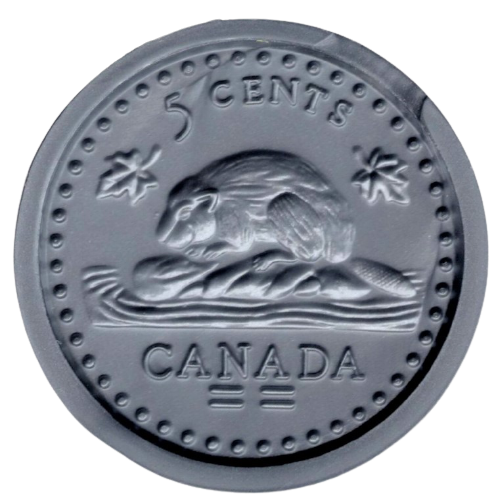 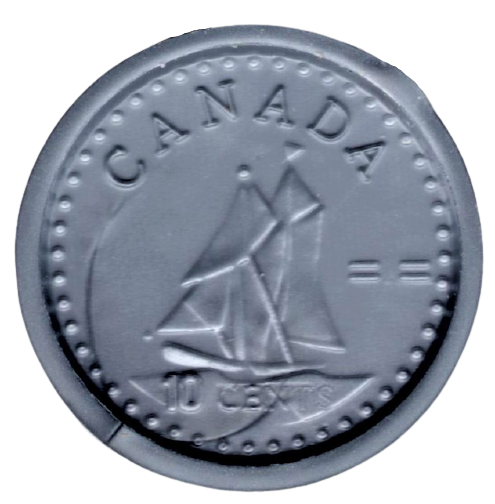 X`
Sur votre tapis, montrez…
Cents
Dollars
2  ,  15 $
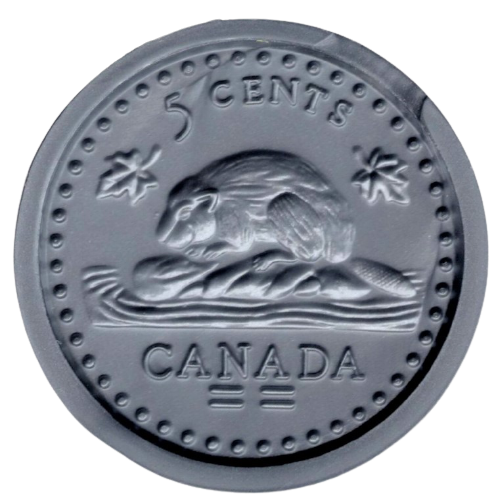 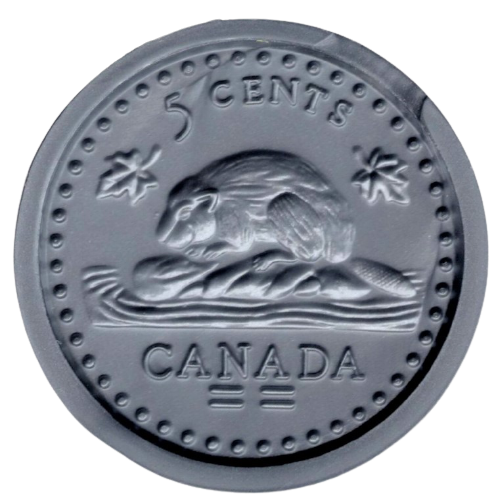 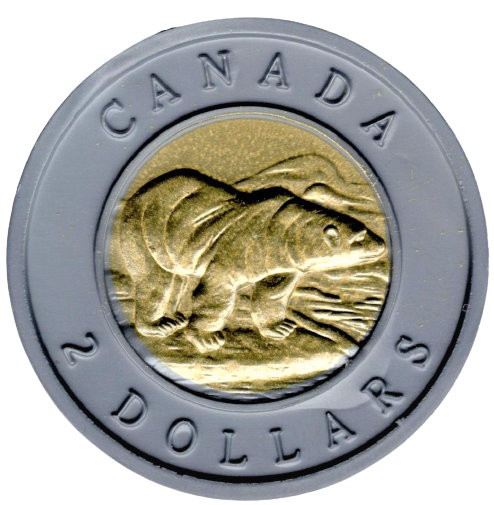 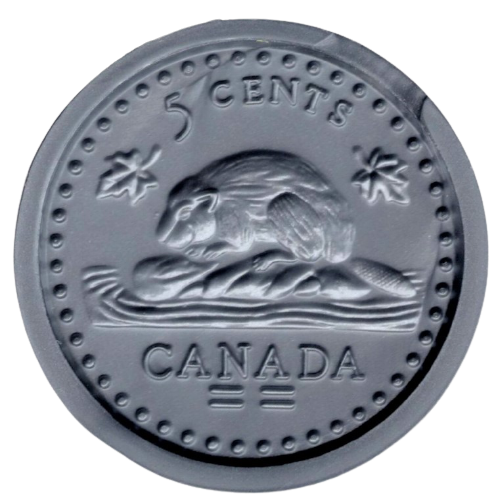 X`
Sur votre tapis, montrez…
Cents
Dollars
10  ,  00 $
X`
Sur votre tapis, montrez…
Cents
Dollars
10  ,  00 $
X`
Sur votre tapis, montrez…
Cents
Dollars
10  ,  00 $
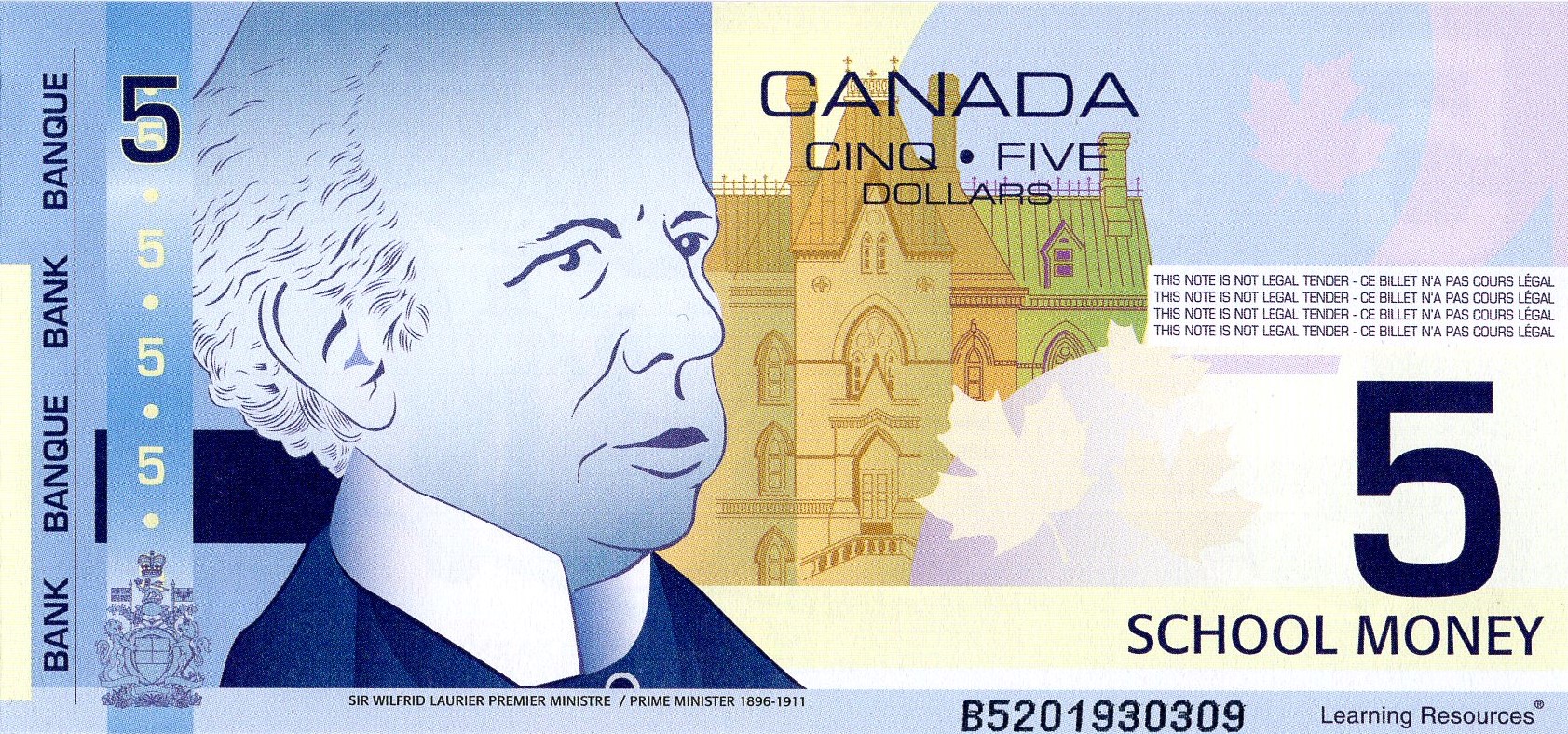 X`
Sur votre tapis, montrez…
Cents
Dollars
10  ,  00 $
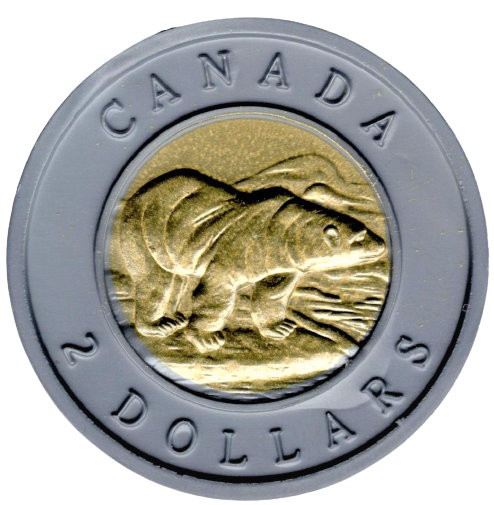 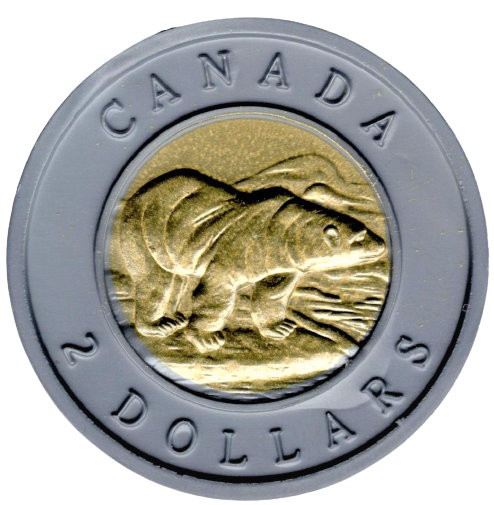 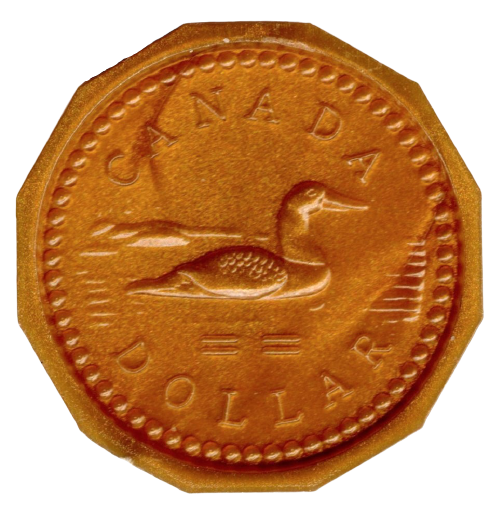 X`
Sur votre tapis, montrez…
Cents
Dollars
25  ,  00 $
X`
Sur votre tapis, montrez…
Cents
Dollars
25  ,  00 $
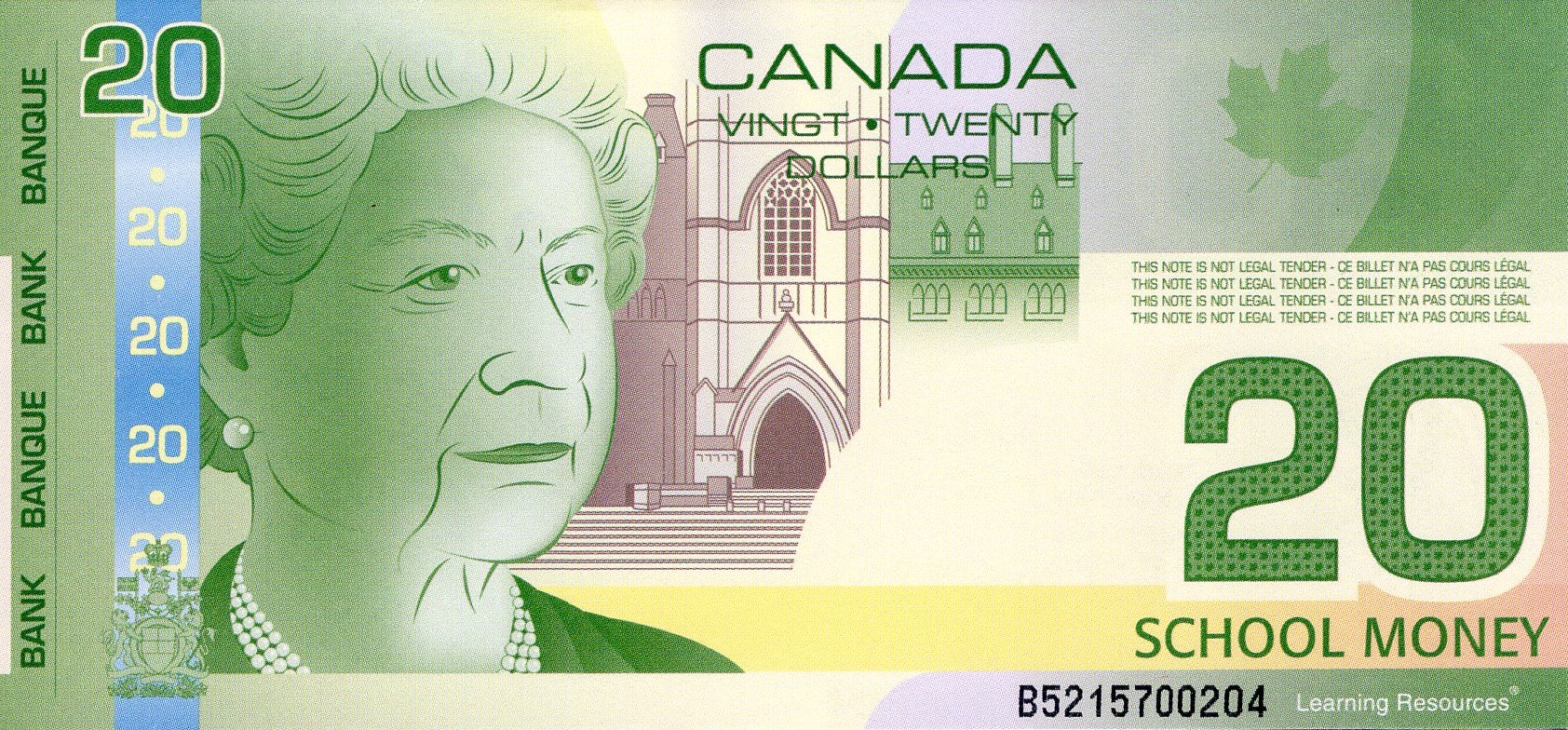 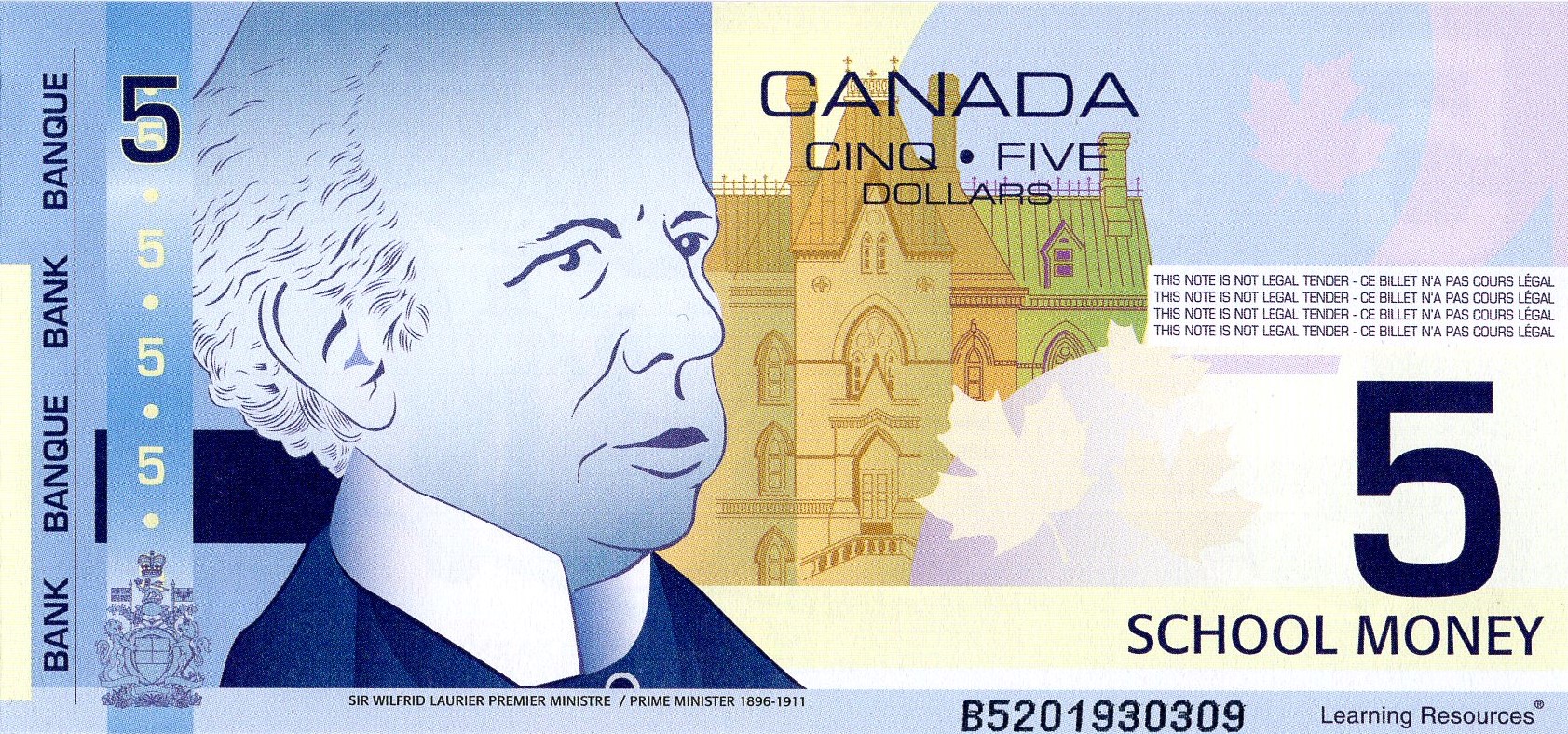 X`
Sur votre tapis, montrez…
Cents
Dollars
25  ,  00 $
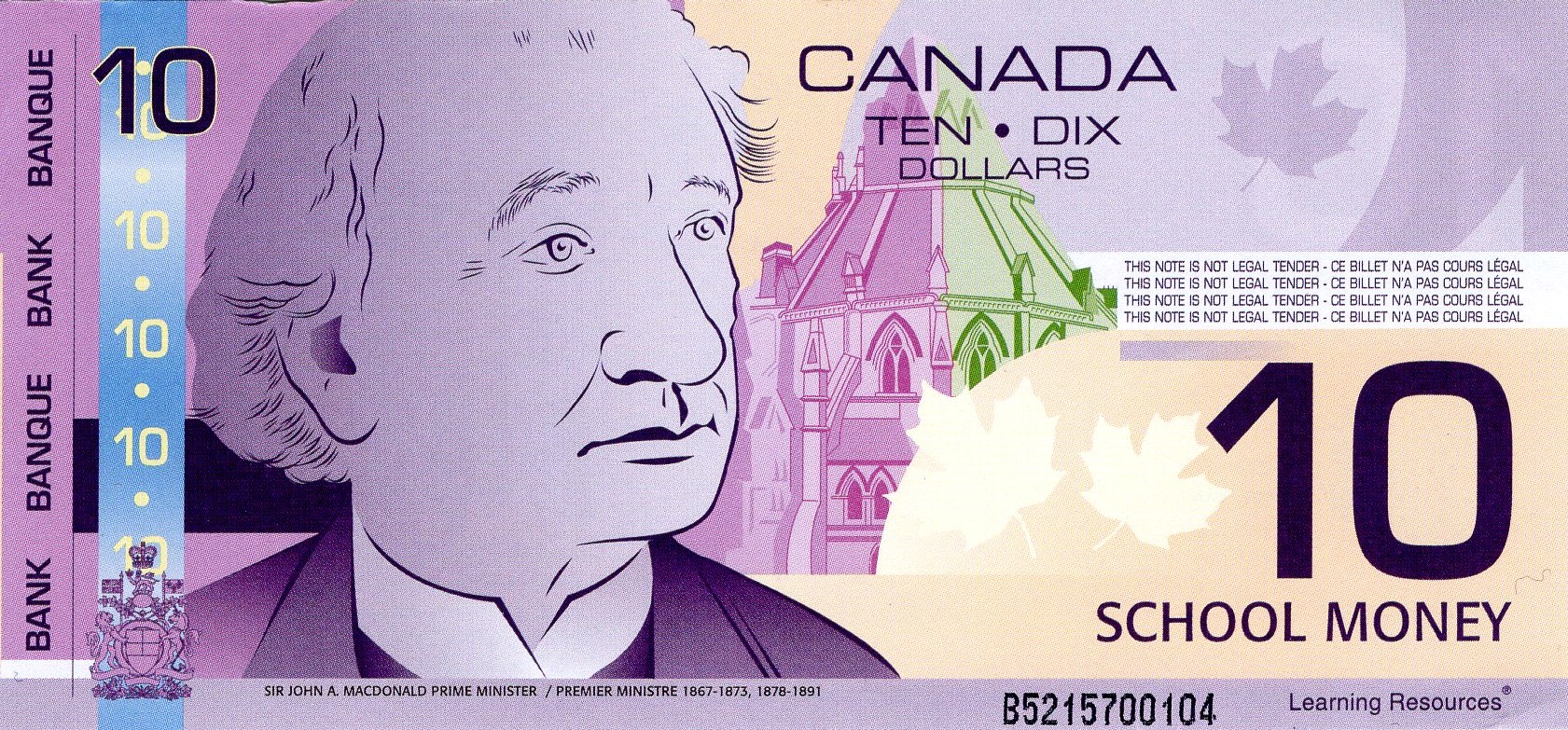 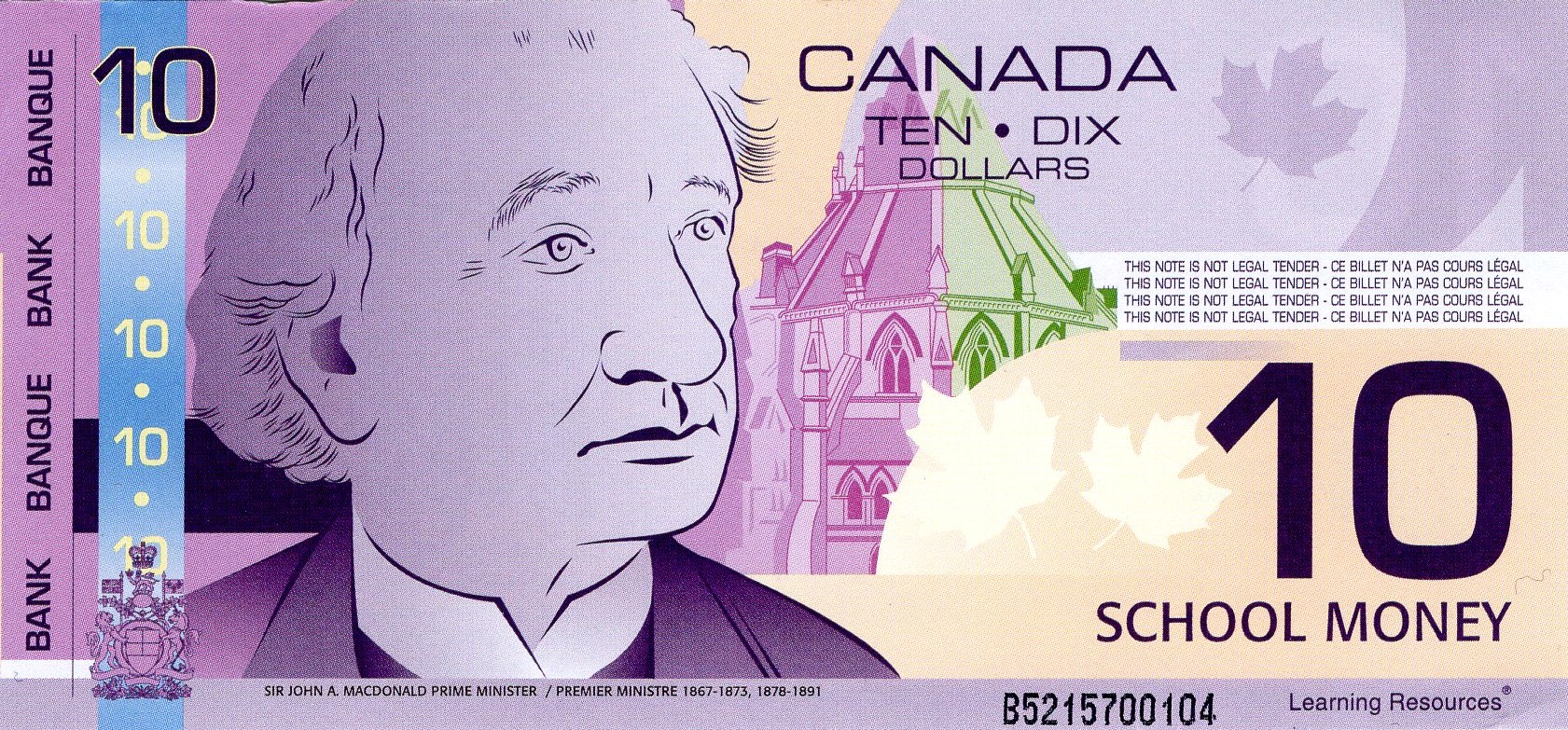 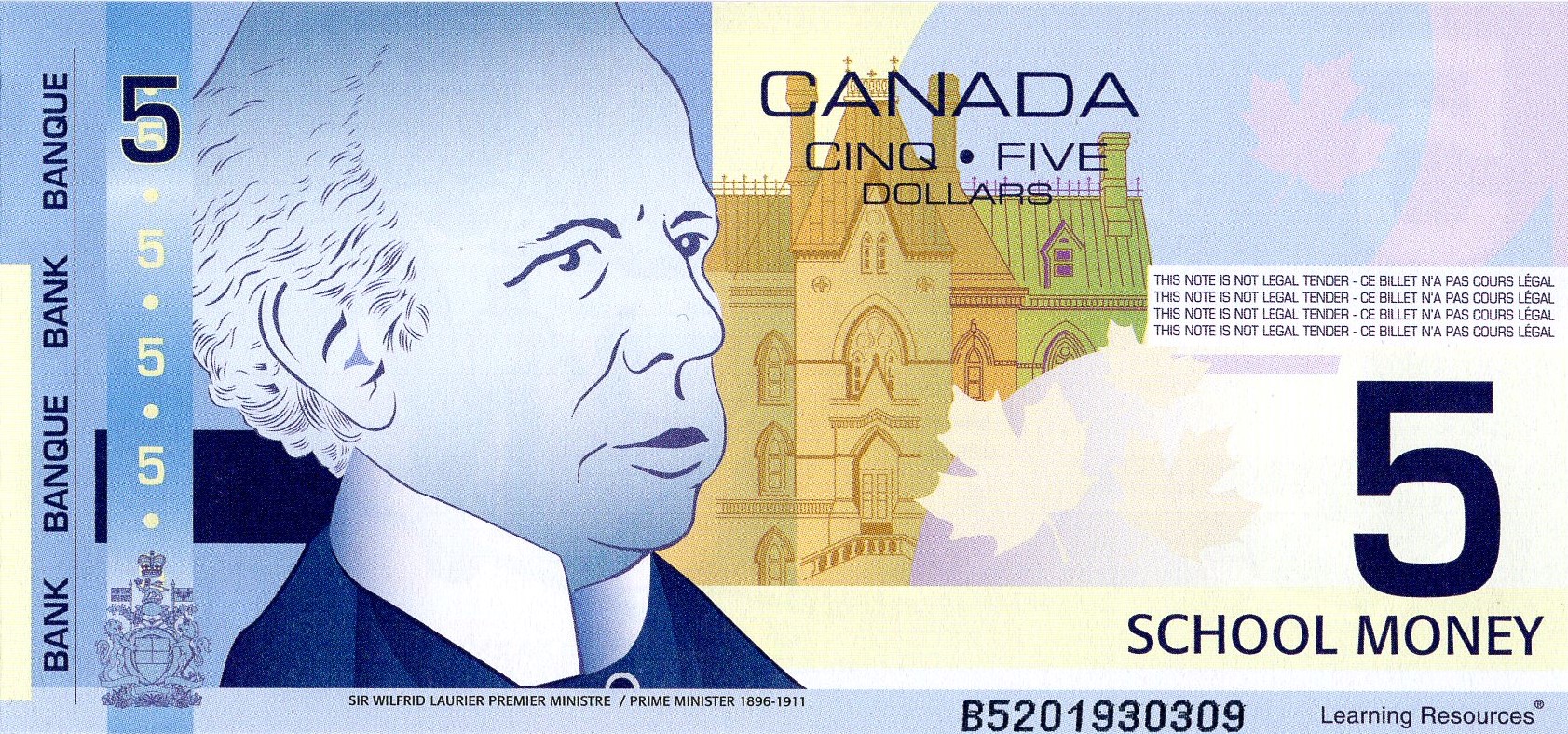 X`
Sur votre tapis, montrez…
Cents
Dollars
25  ,  00 $
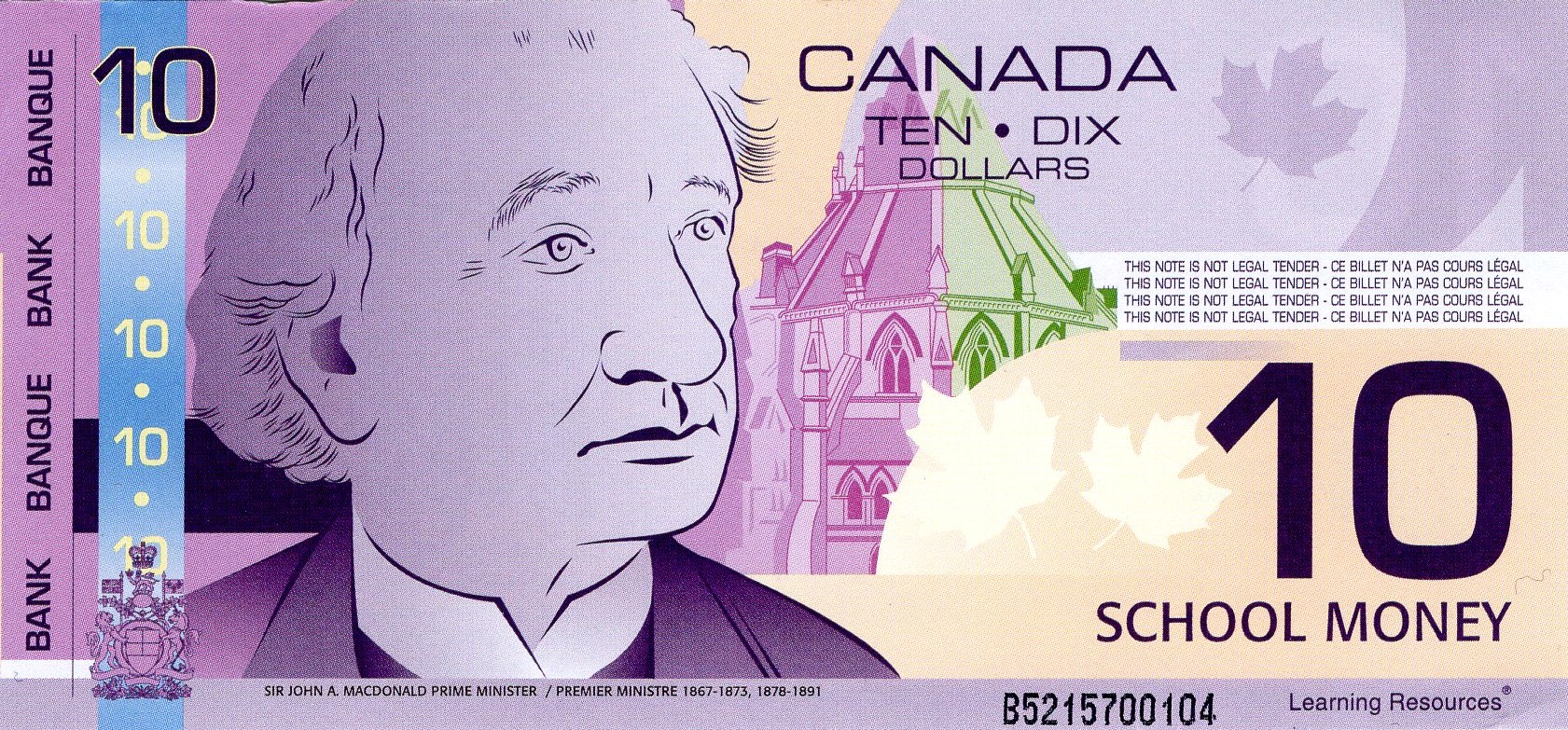 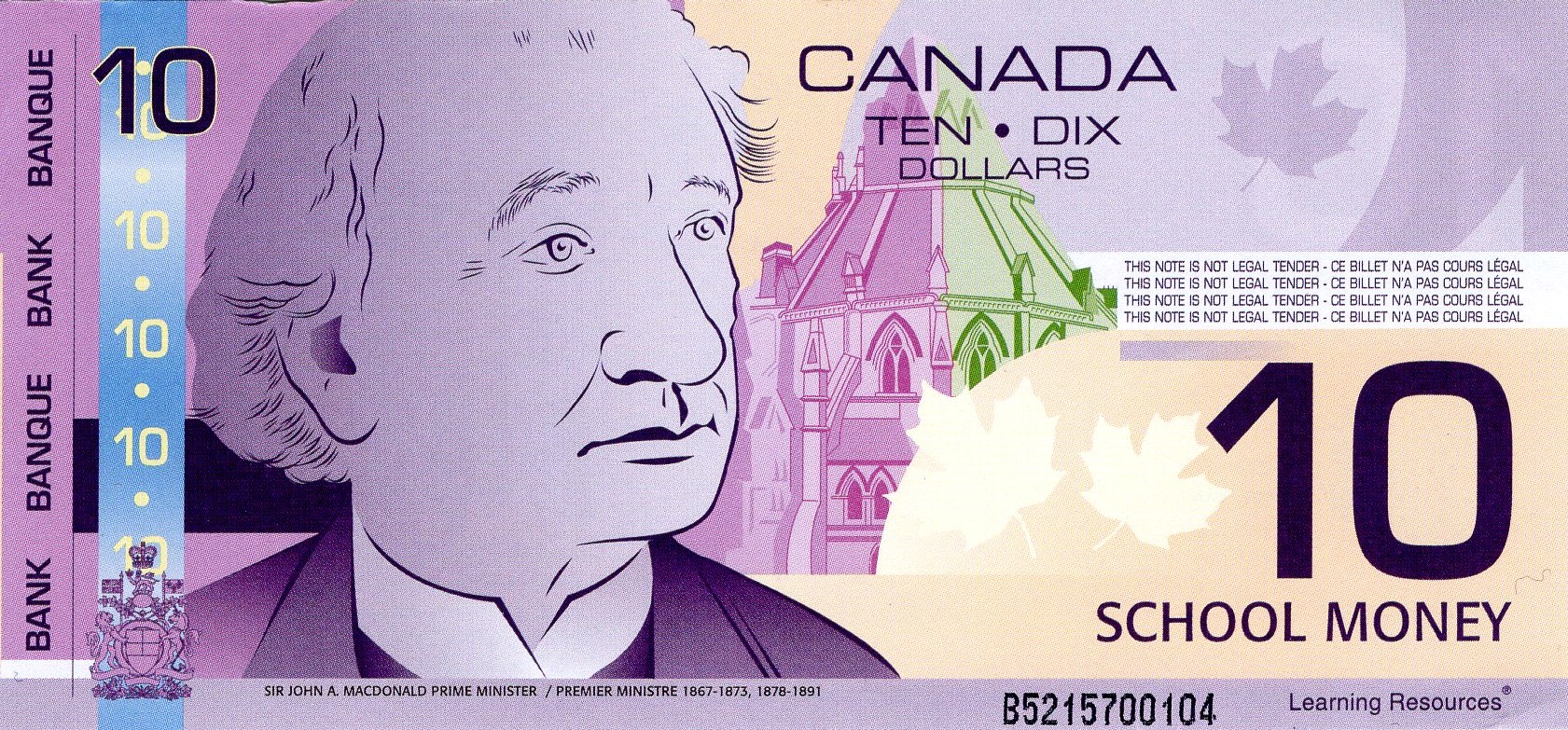 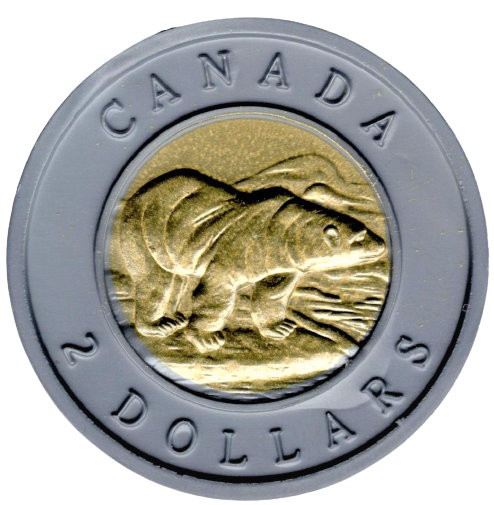 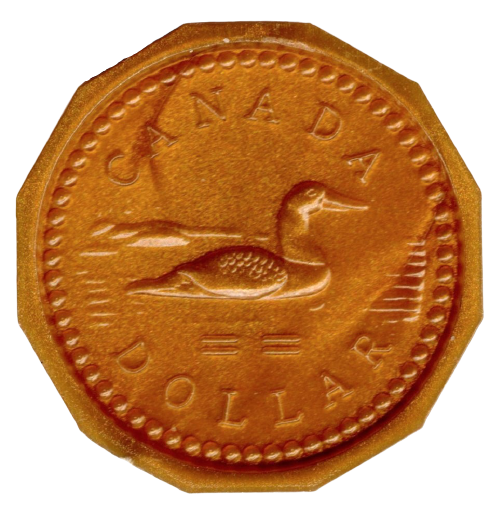 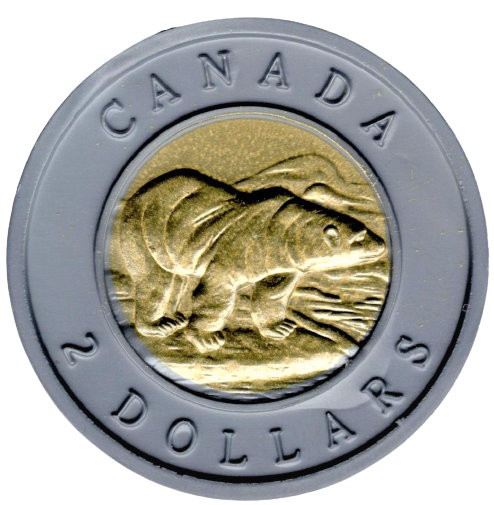 X`
Sur votre tapis, montrez…
Cents
Dollars
14  ,  25 $
X`
Sur votre tapis, montrez…
Cents
Dollars
14  ,  25 $
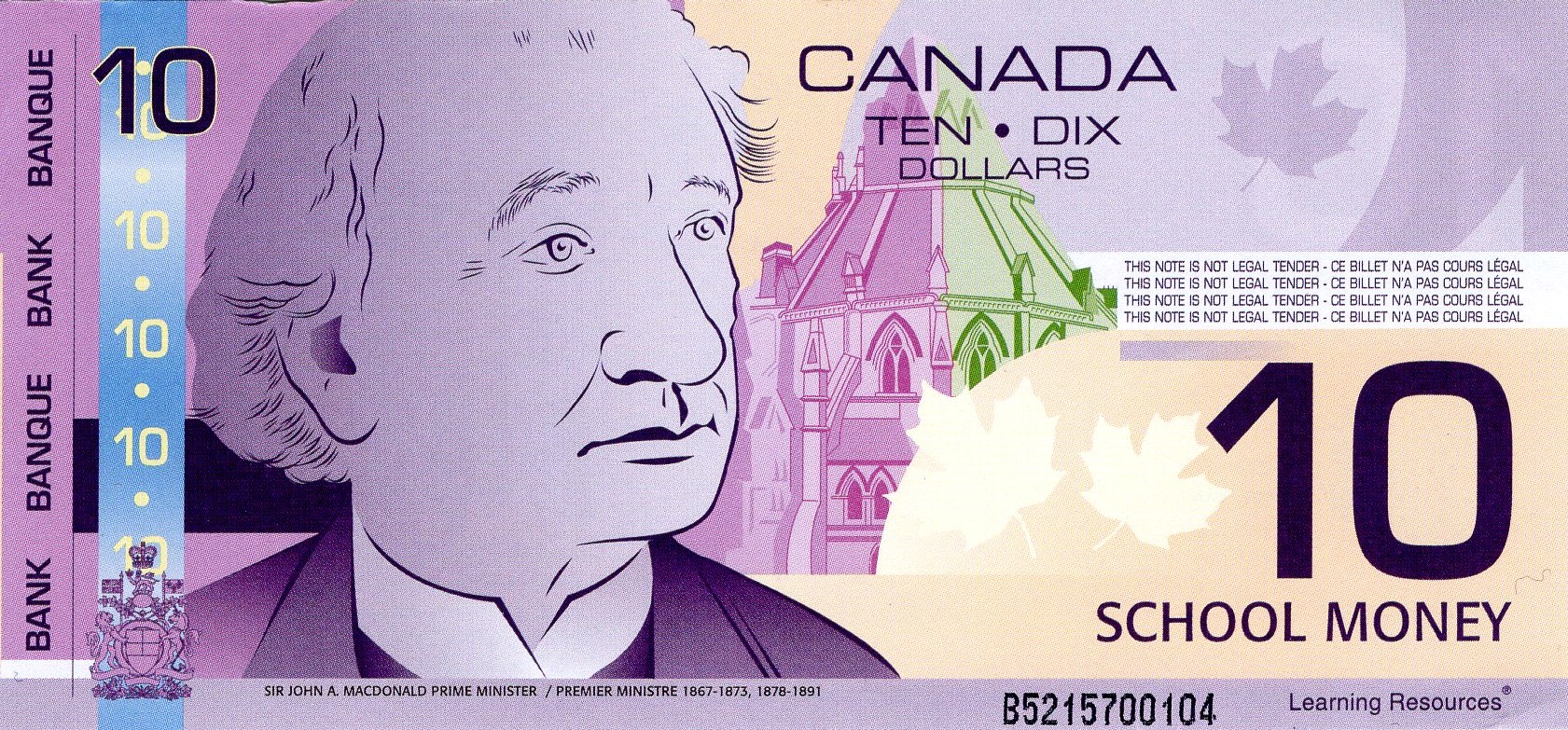 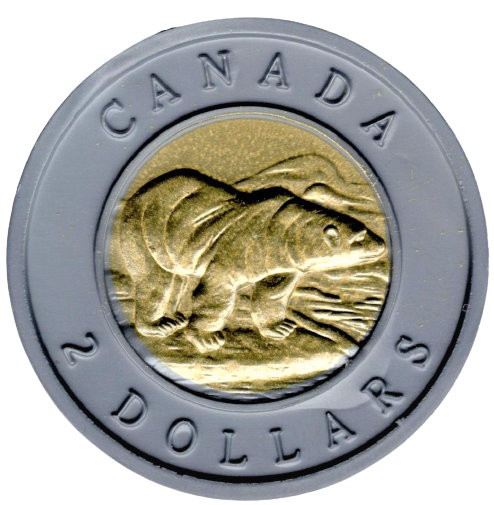 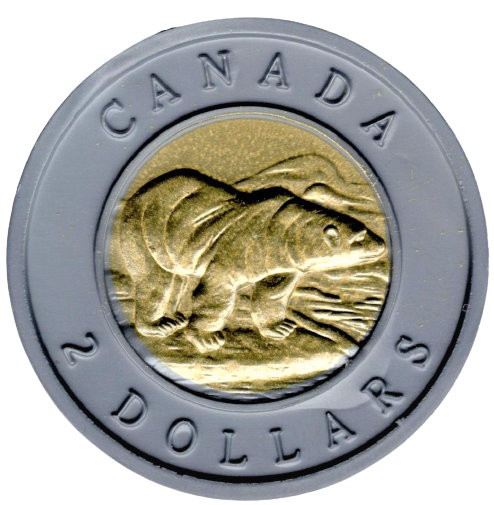 X`
Sur votre tapis, montrez…
Cents
Dollars
14  ,  25 $
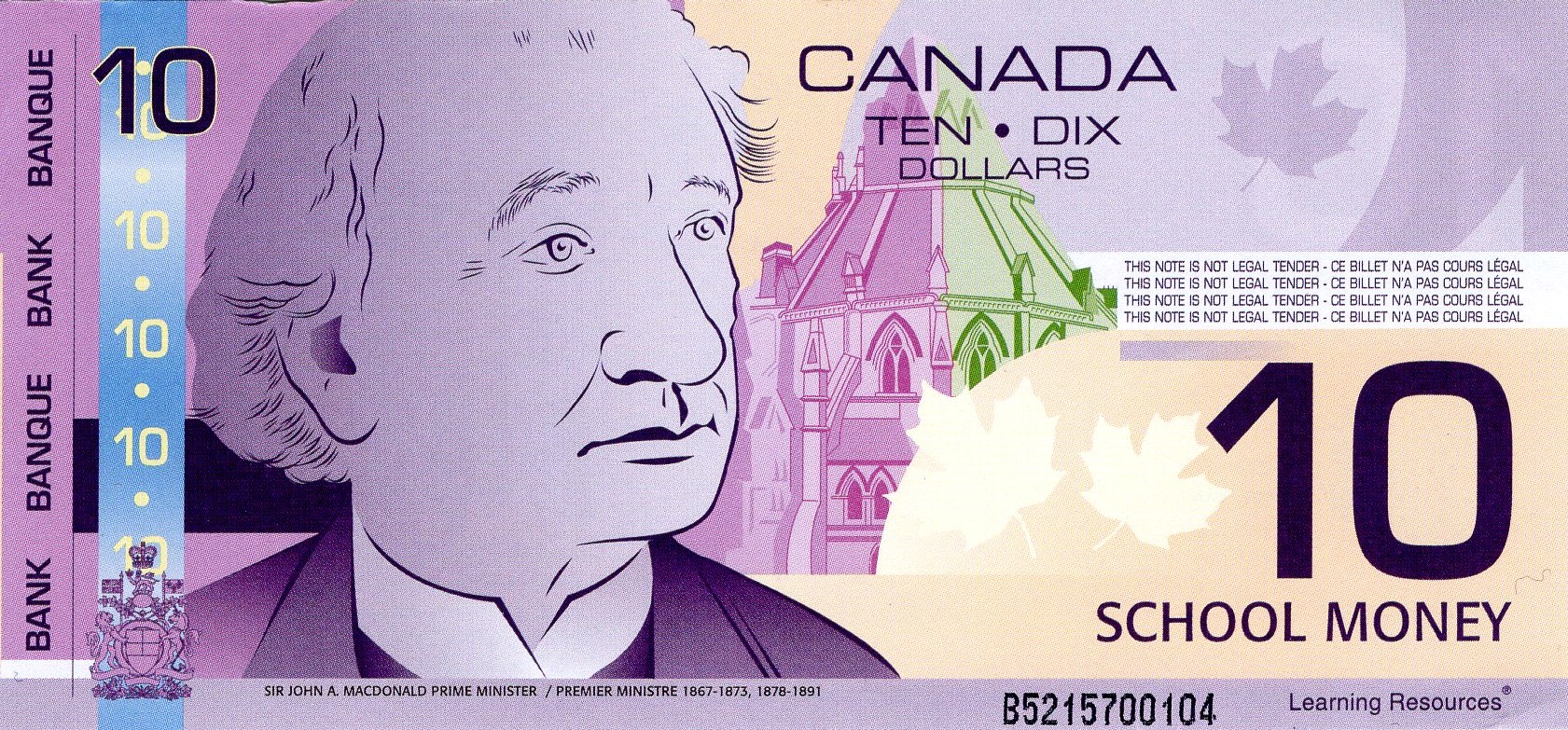 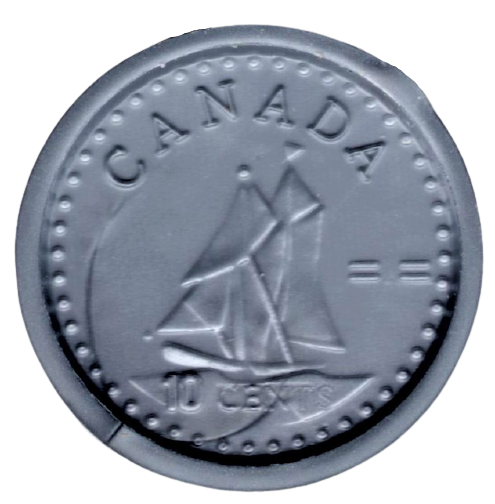 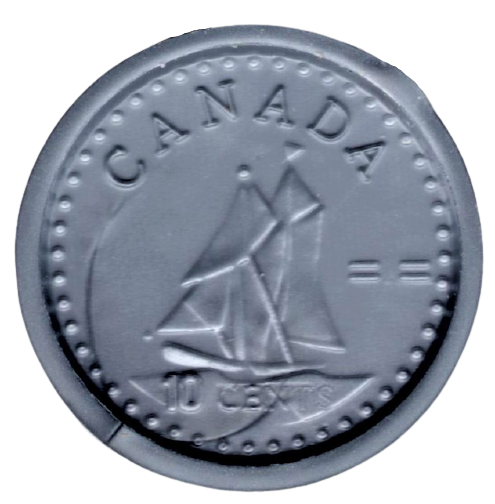 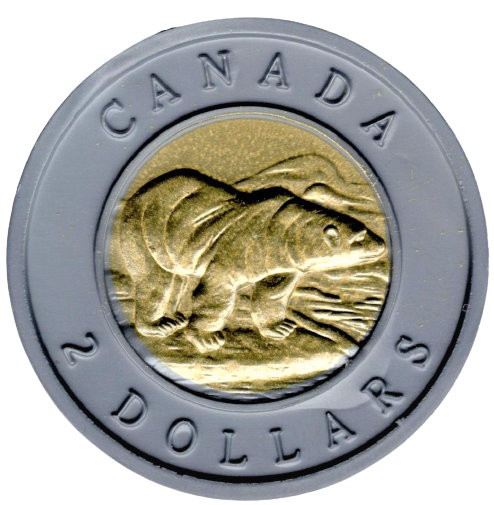 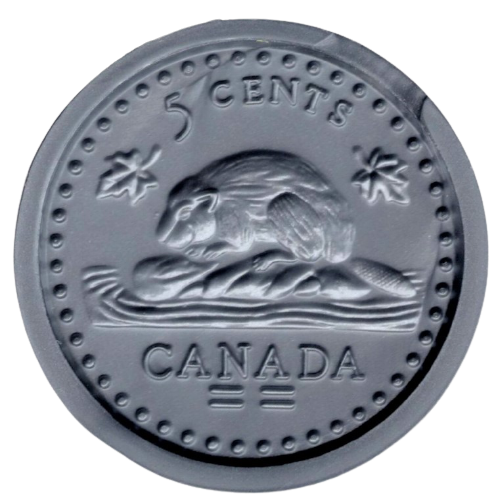 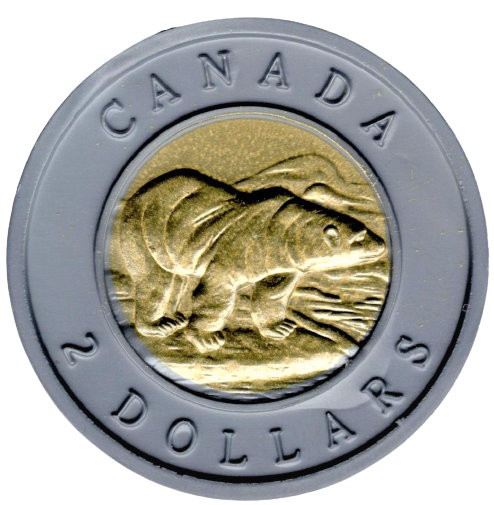 X`
Sur votre tapis, montrez…
Cents
Dollars
32  ,  45 $
X`
Sur votre tapis, montrez…
Cents
Dollars
32  ,  45 $
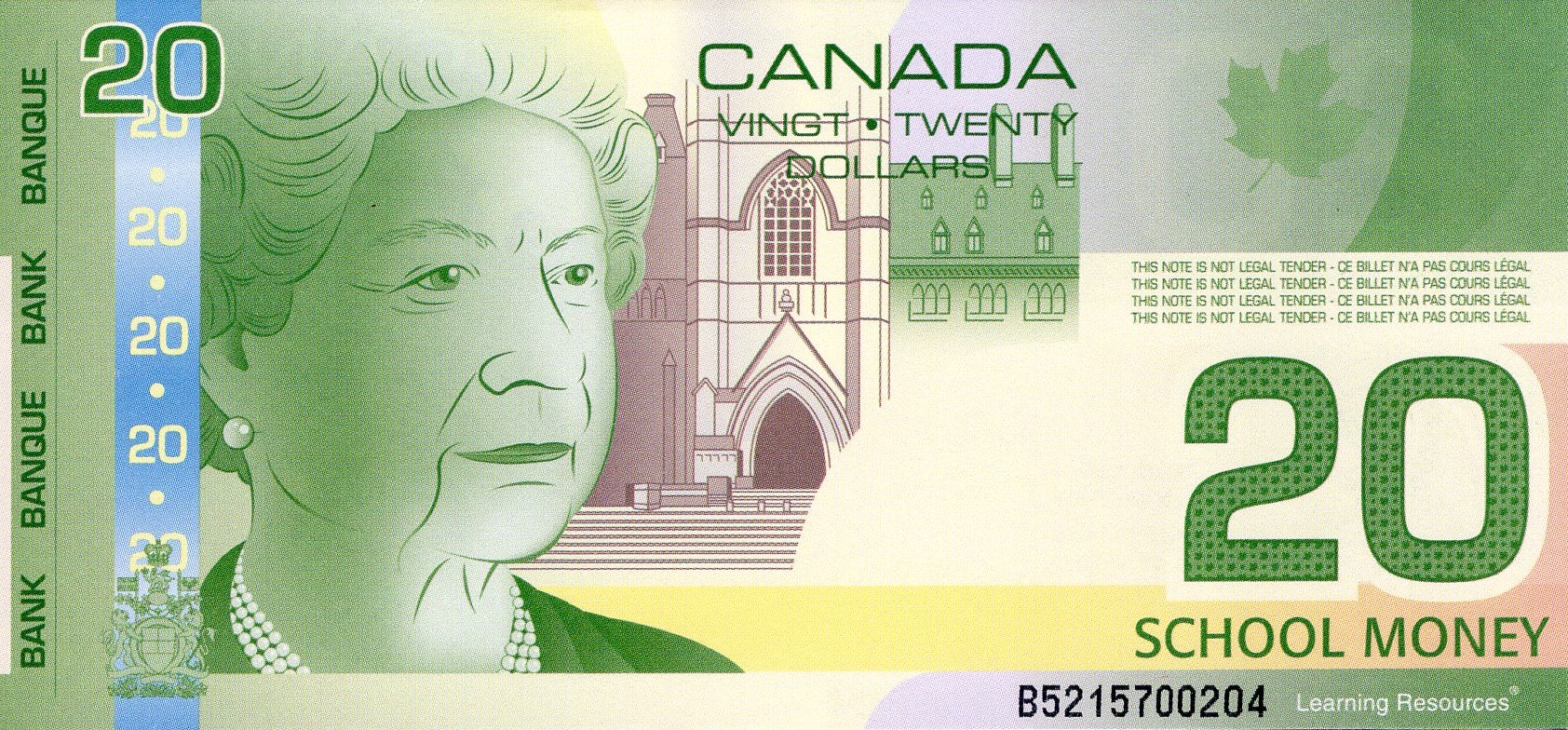 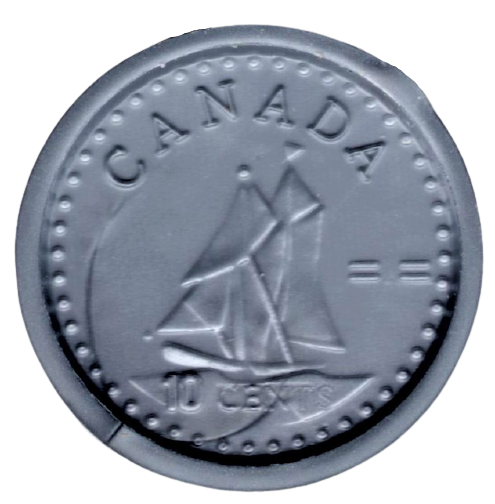 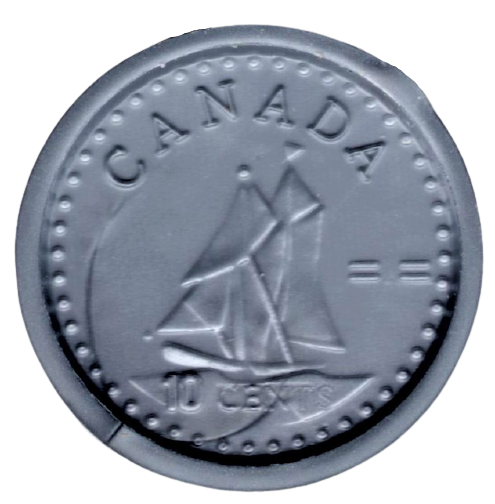 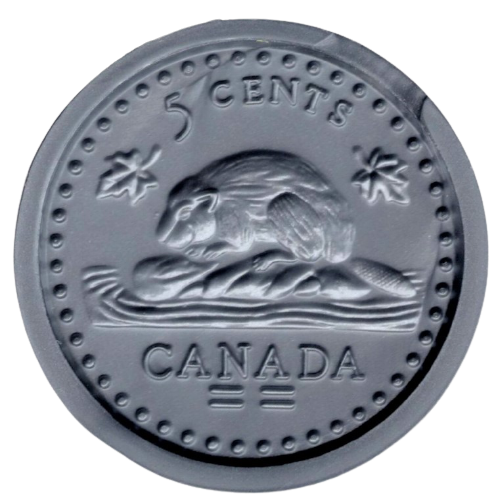 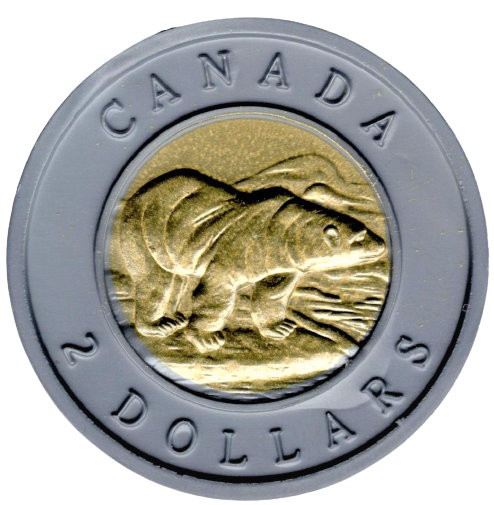 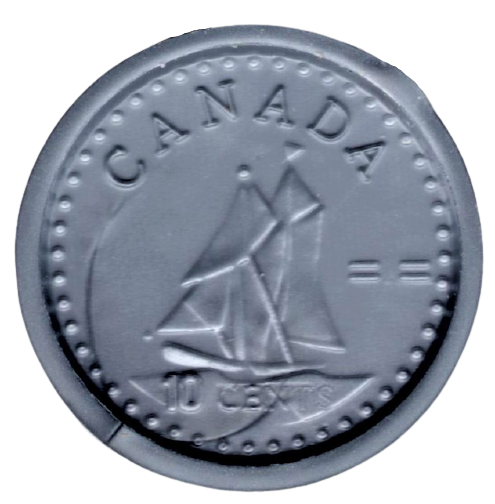 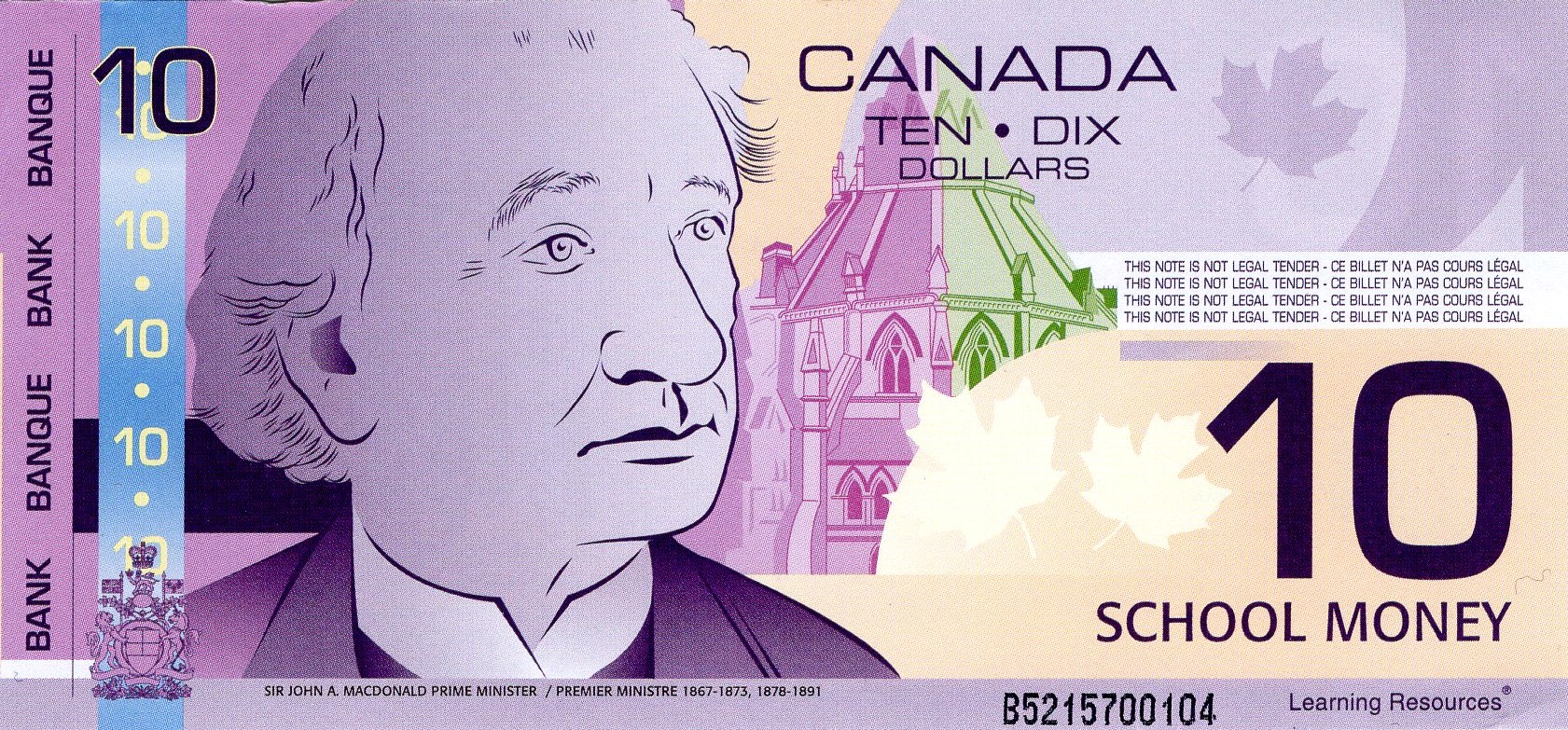 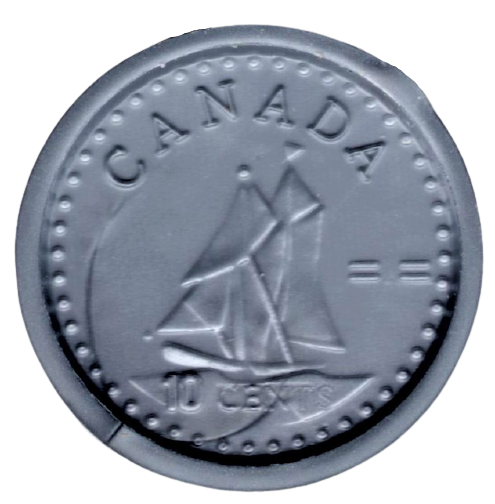 X`
Sur votre tapis, montrez…
Cents
Dollars
32  ,  45 $
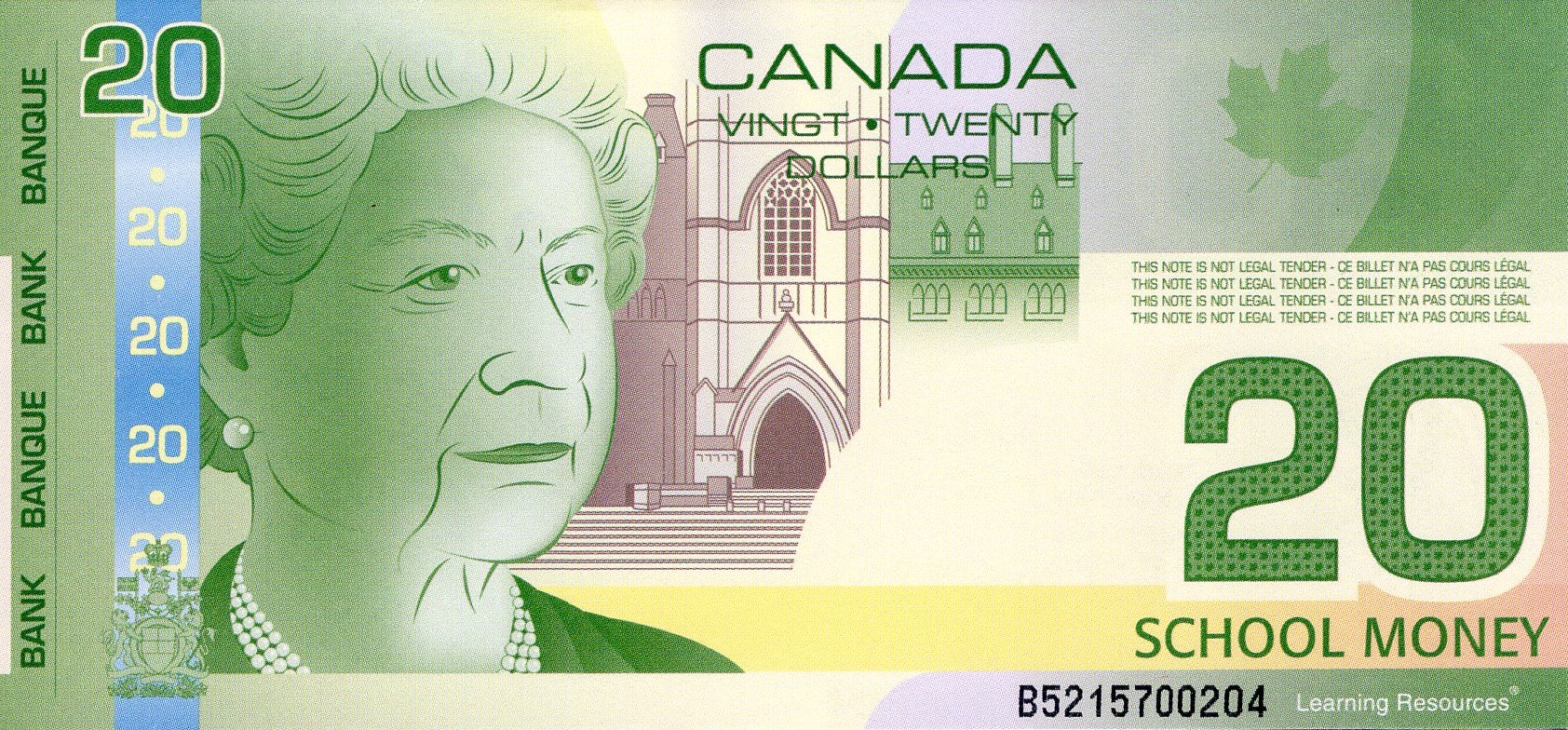 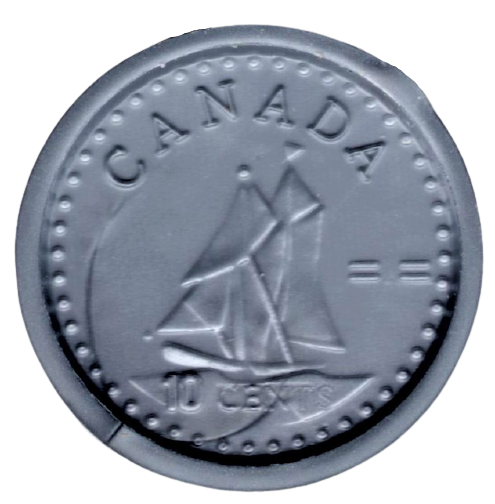 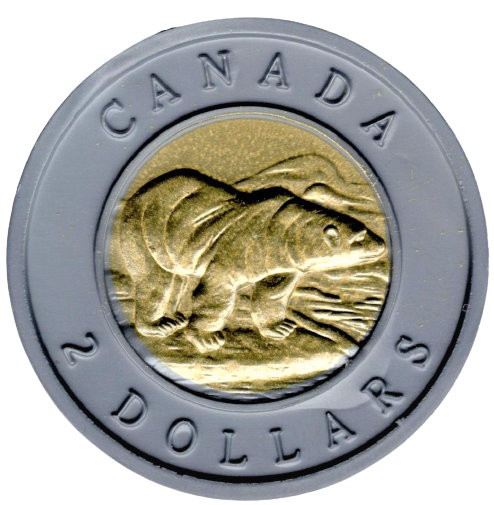 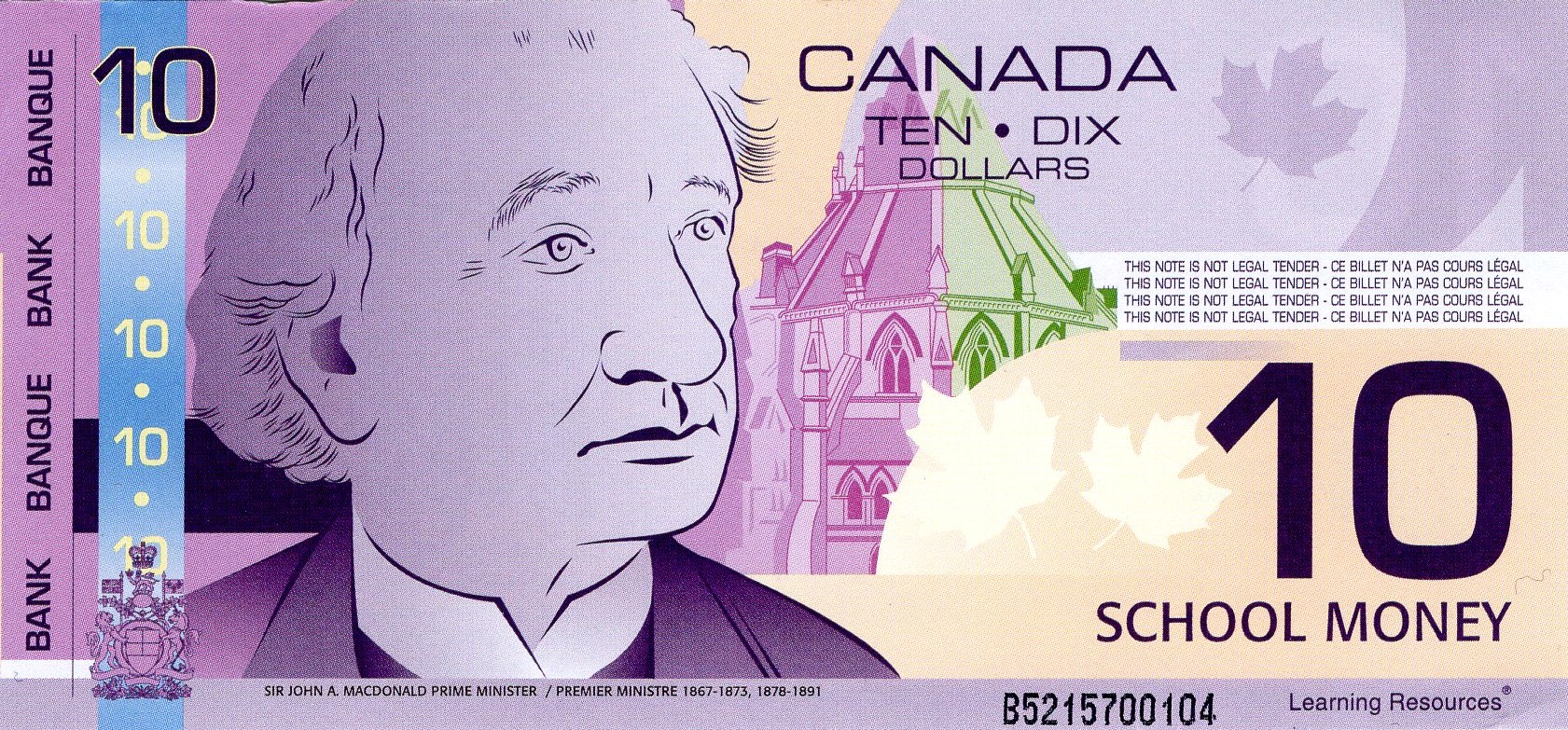 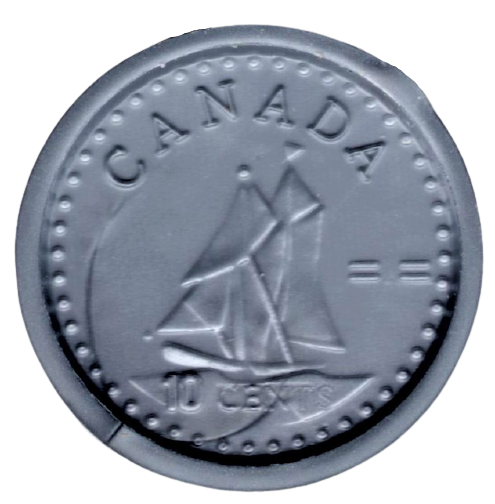 X`
Sur votre tapis, montrez…
Cents
Dollars
32  ,  45 $
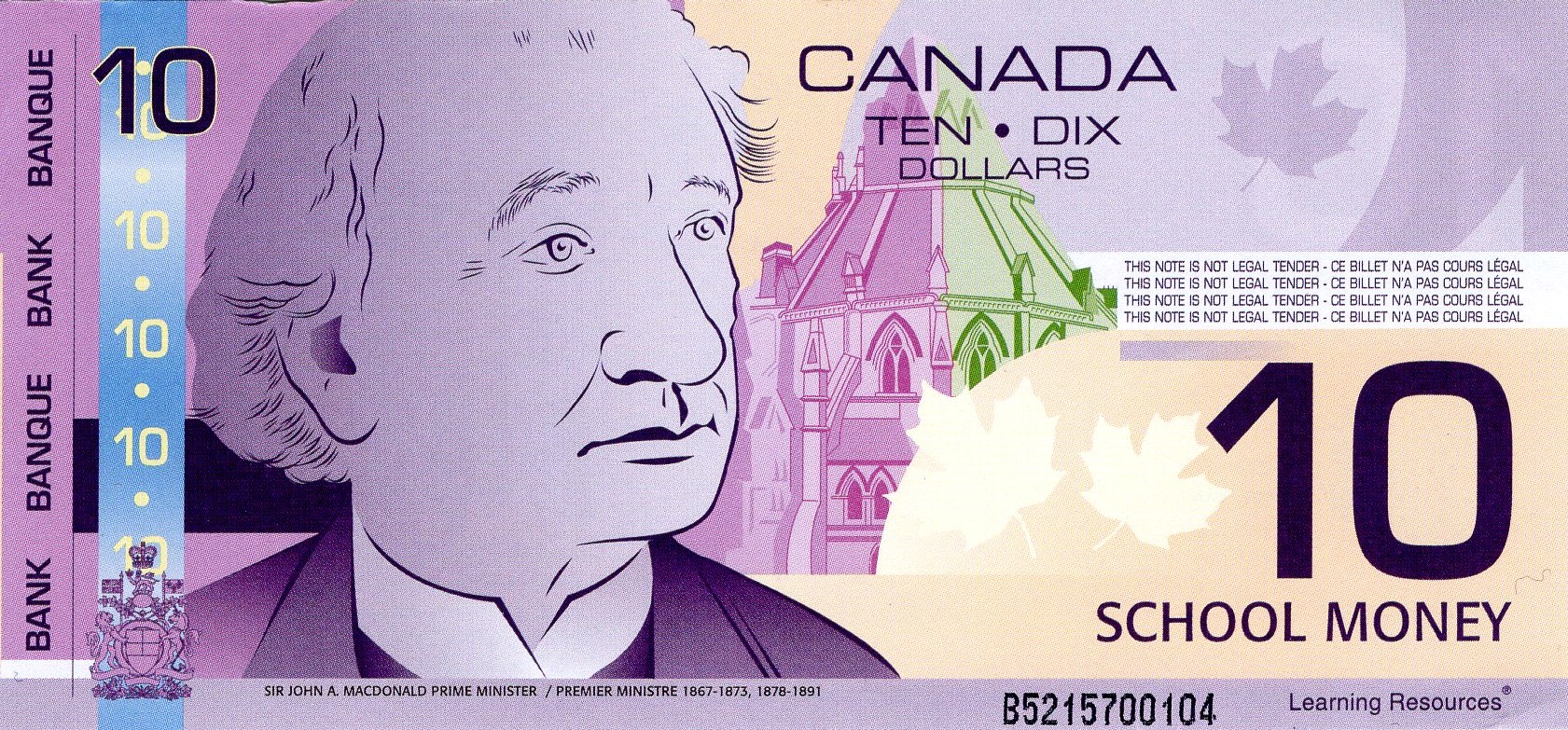 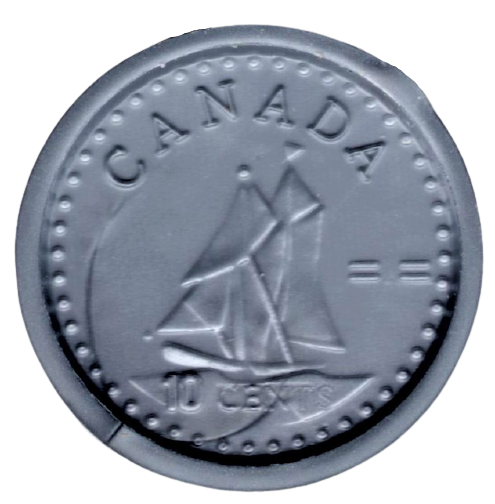 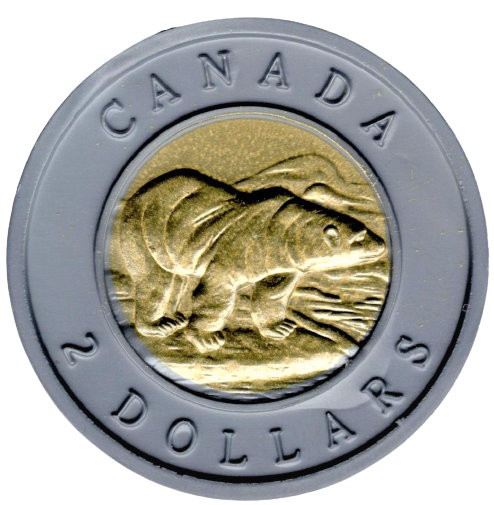 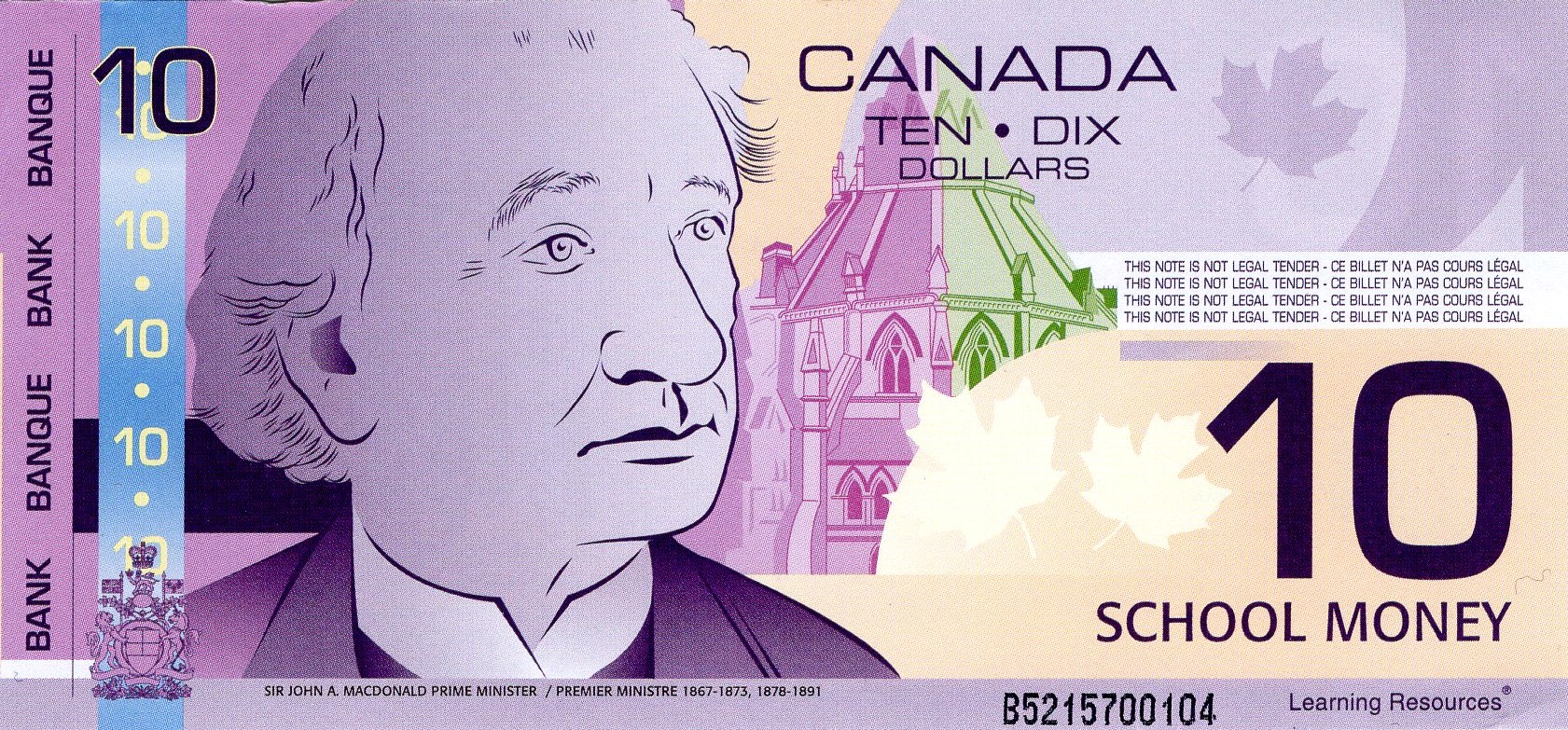 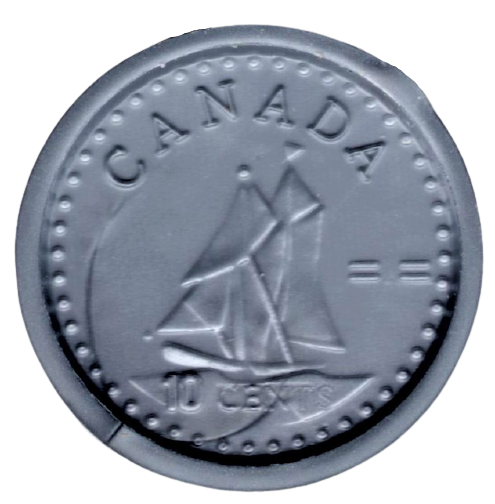 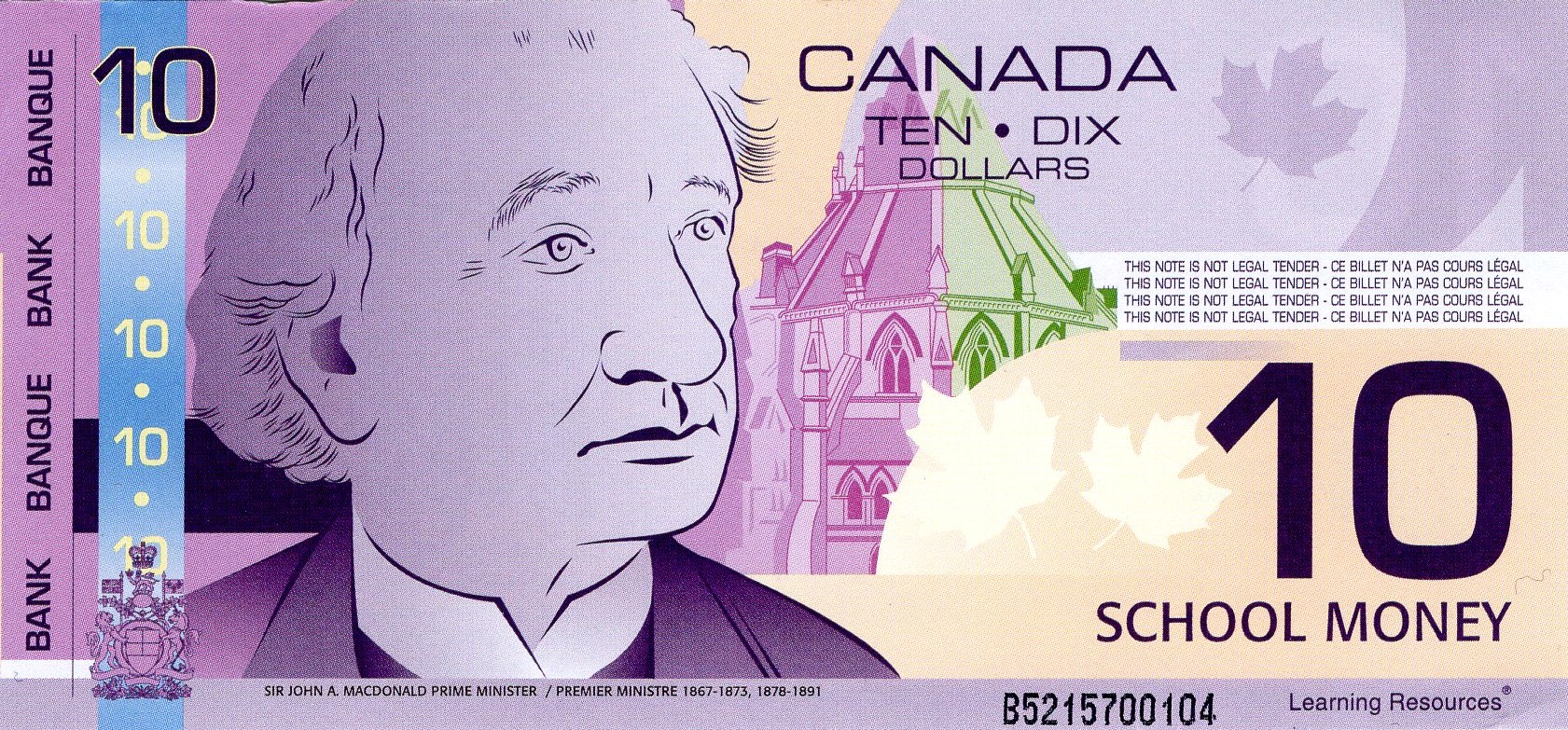 De petits cents peuvent faire de grands dollars!
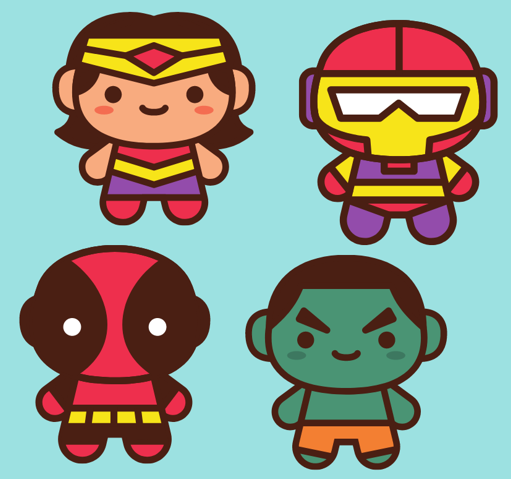 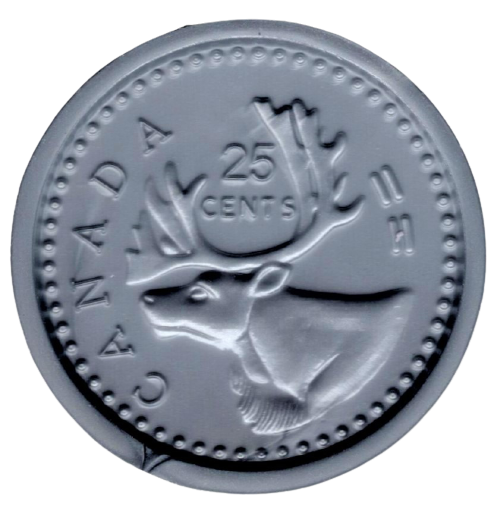 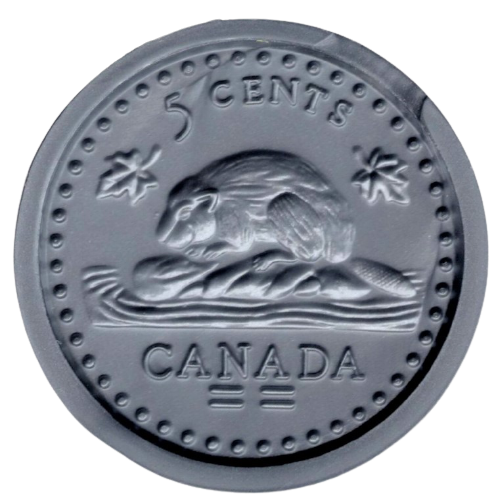 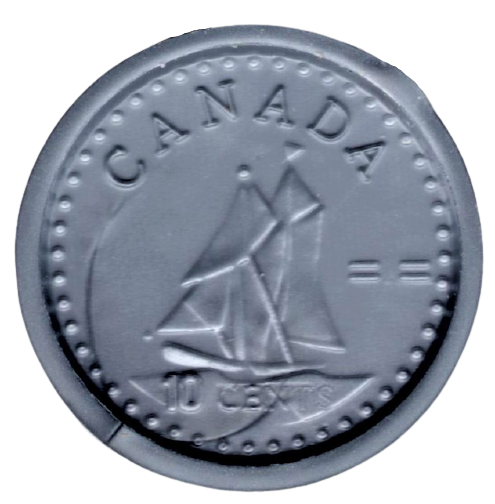 X`
Combien d’argent y a-t-il ici?
Cents
Dollars
_____  , ______ $
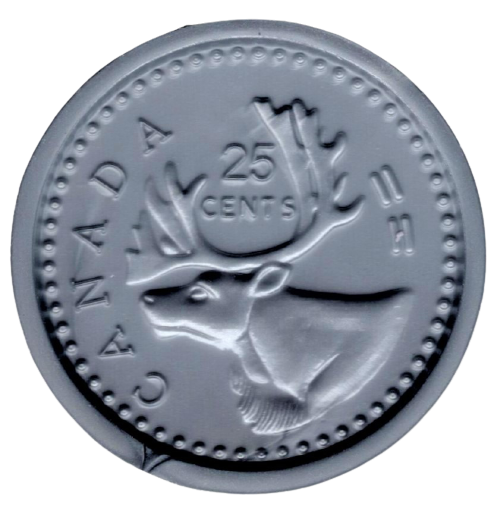 X`
Combien d’argent y a-t-il ici?
Cents
Dollars
0  ,  25 $
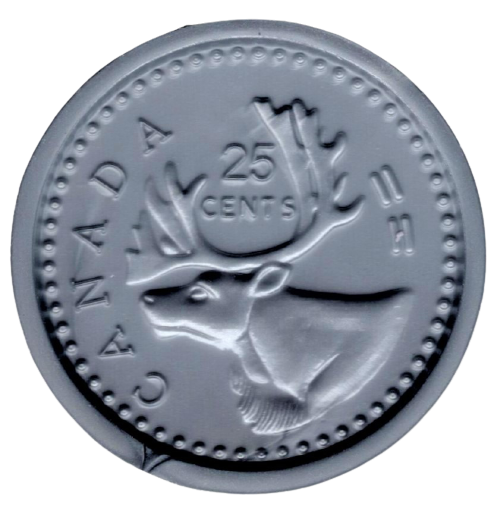 X`
Combien d’argent y a-t-il ici?
Cents
Dollars
_____  , ______ $
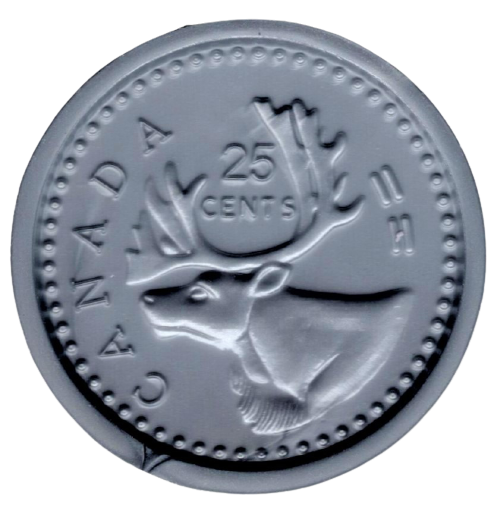 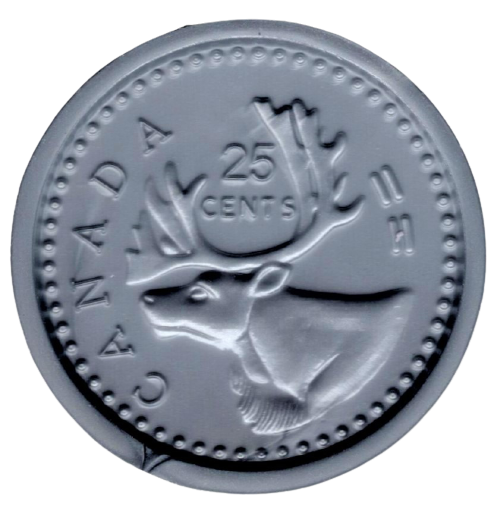 X`
Combien d’argent y a-t-il ici?
Cents
Dollars
0  ,  50 $
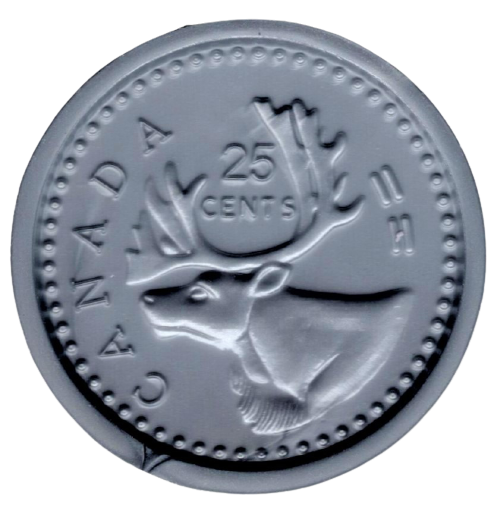 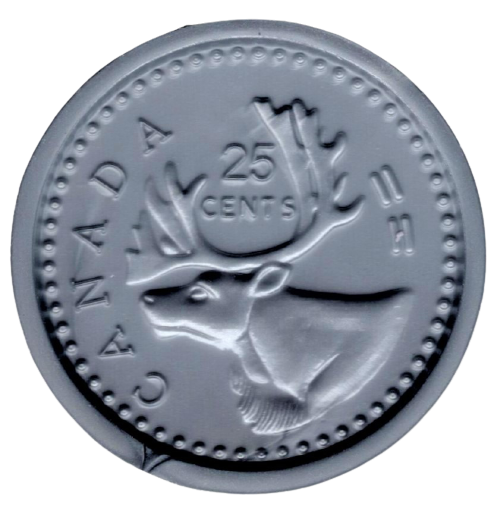 X`
Combien d’argent y a-t-il ici?
Cents
Dollars
_____  , ______ $
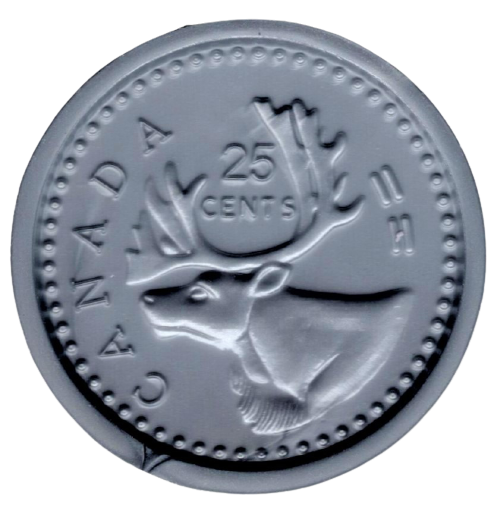 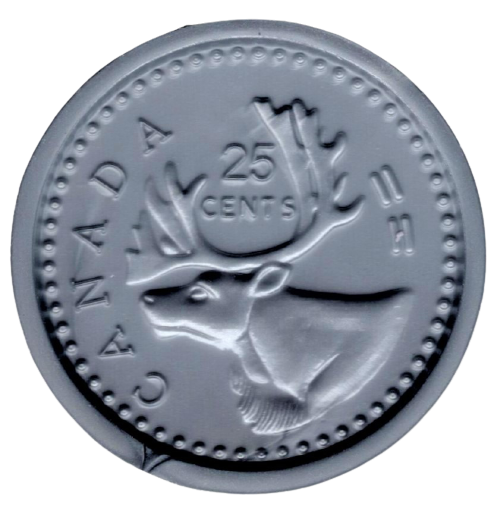 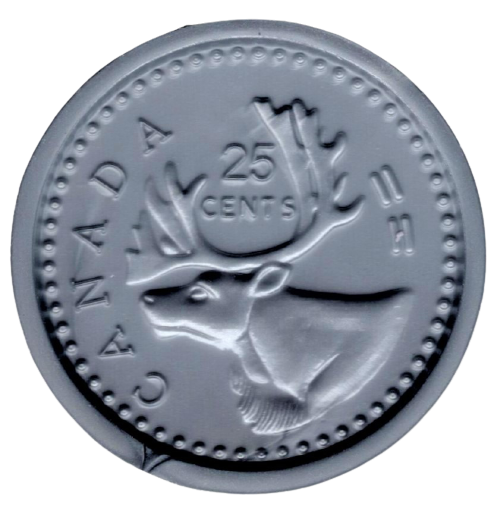 X`
Combien d’argent y a-t-il ici?
Cents
Dollars
0  ,  75 $
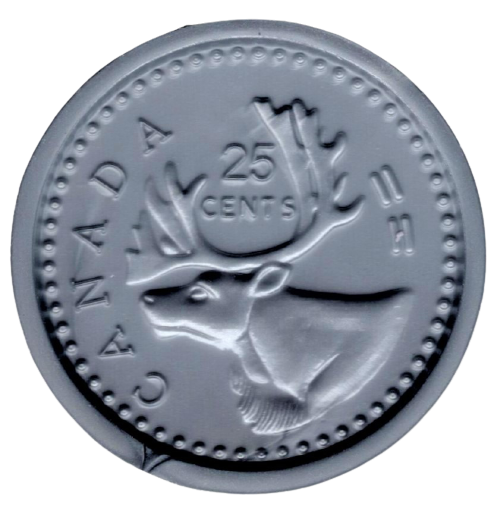 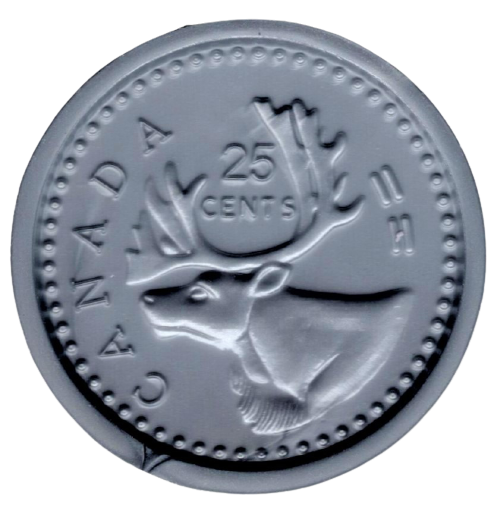 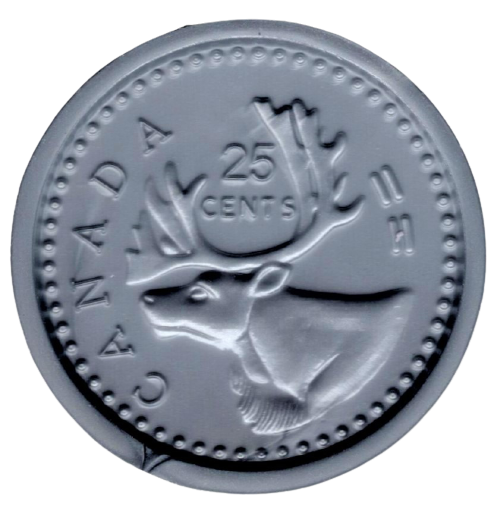 X`
Combien d’argent y a-t-il ici?
Cents
Dollars
_____  , ______ $
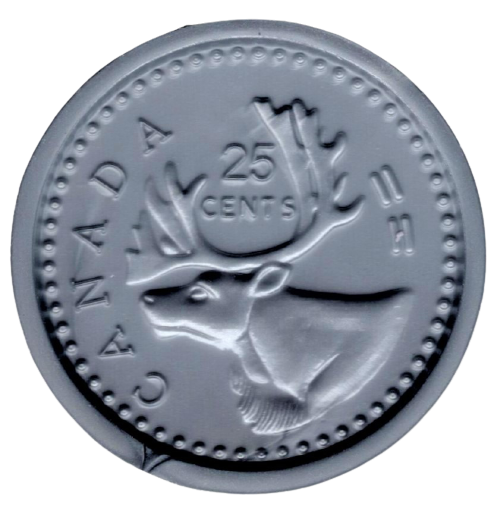 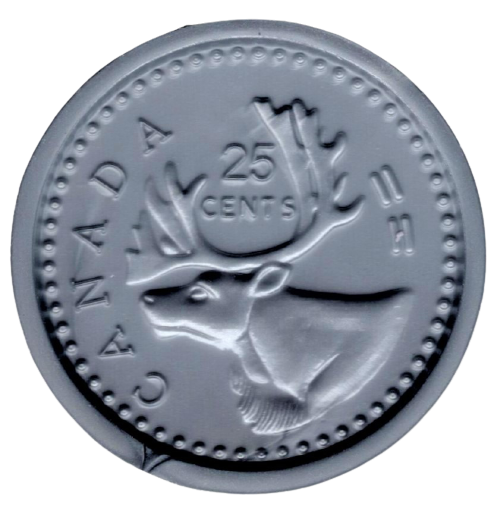 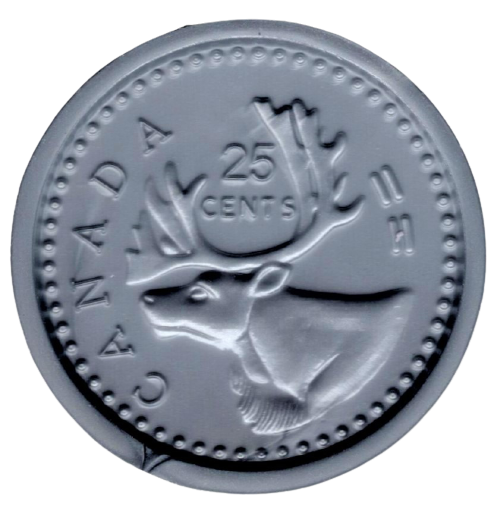 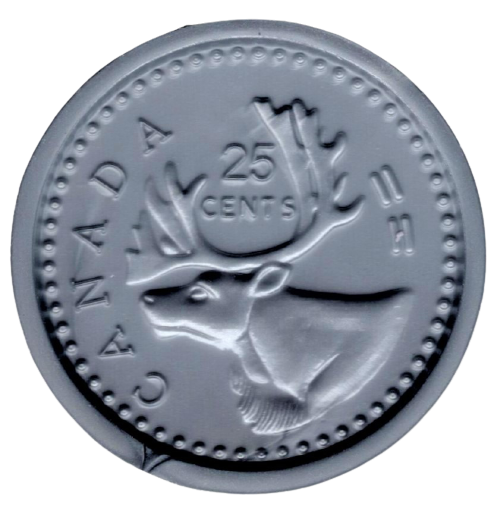 X`
Combien d’argent y a-t-il ici?
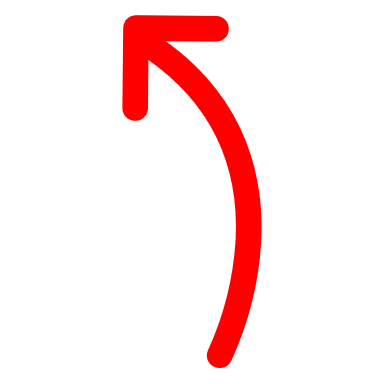 Cents
Dollars
0  ,  100? $
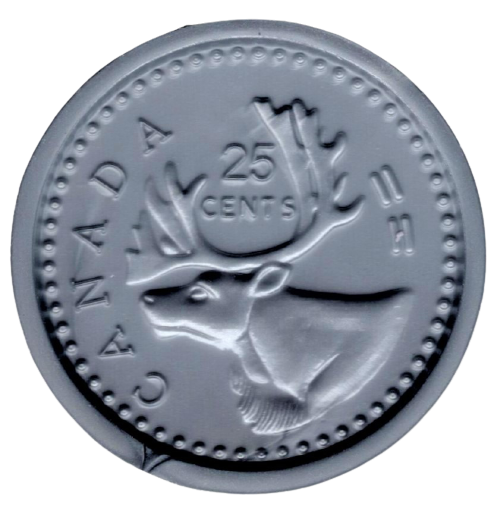 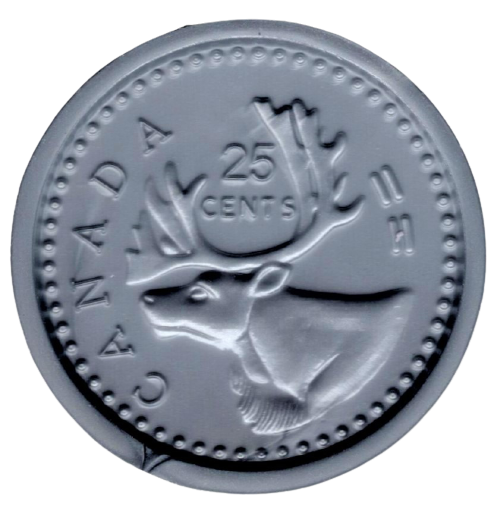 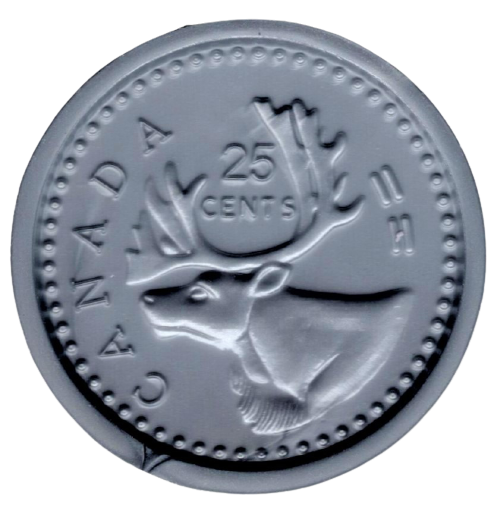 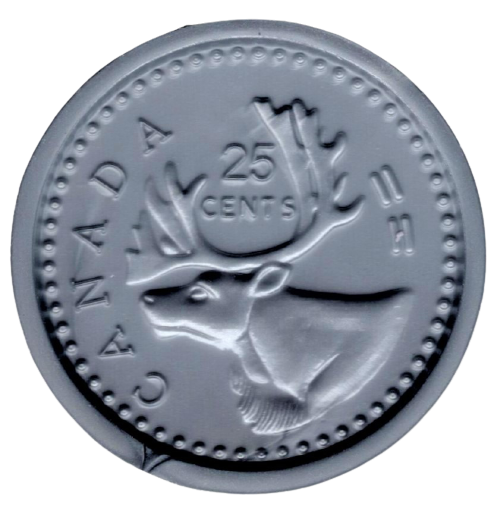 Tous les 4 vingt-cinq cents font un dollar!
X`
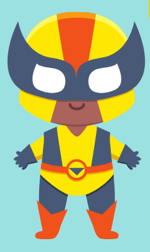 Cents
Dollars
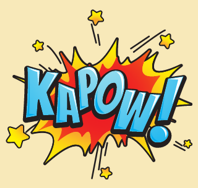 1  ,  00 $
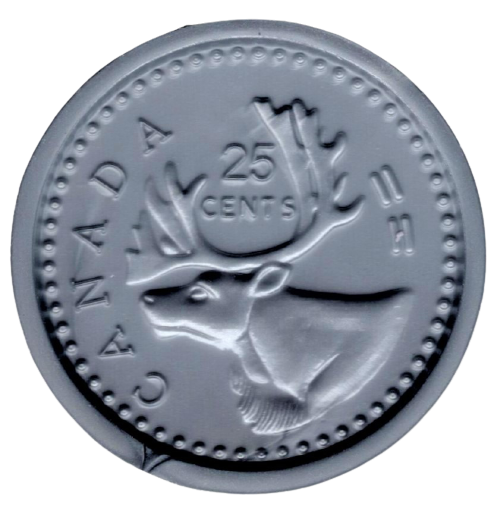 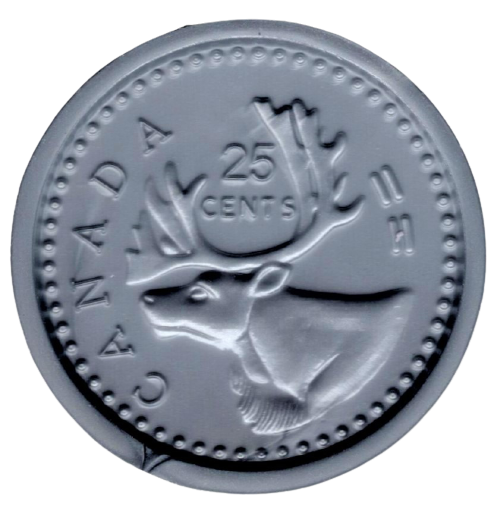 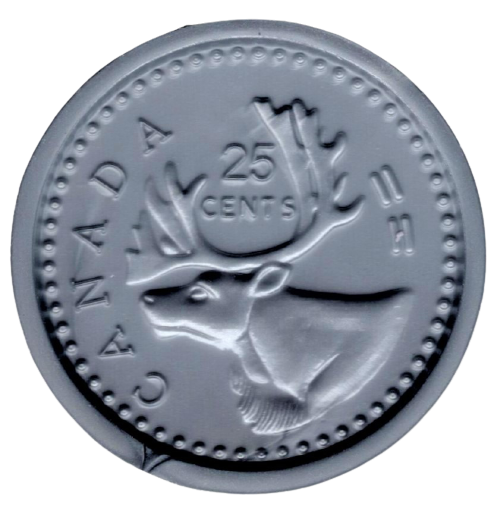 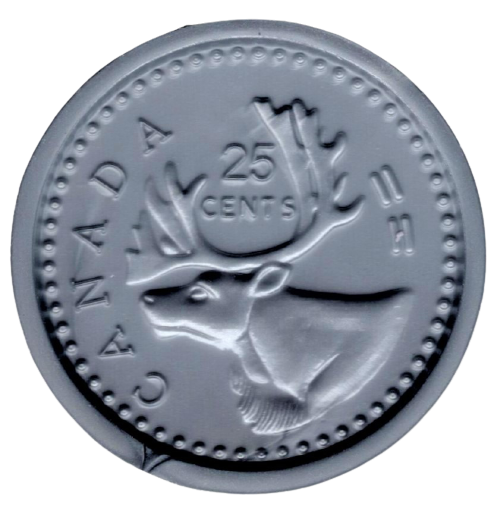 De petits cents  De grands dollars
Parcourez les diapositives 5 à 22 en utilisant uniquement les cents !